Were you at the supermarket yesterday?
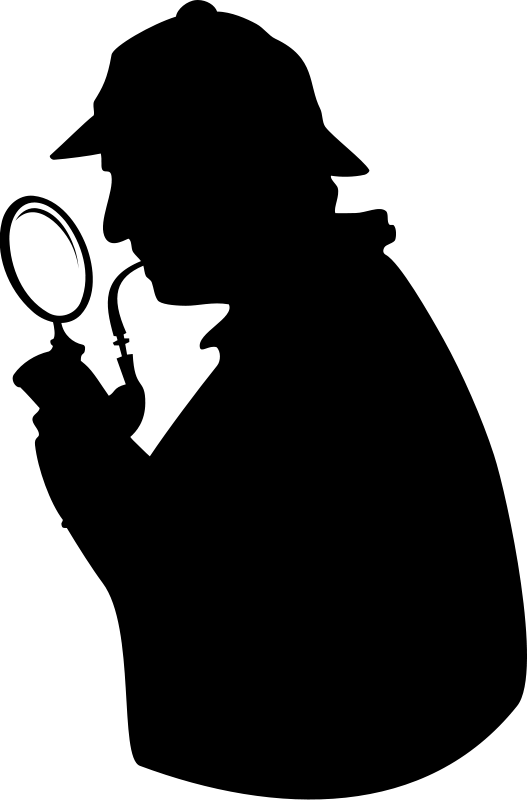 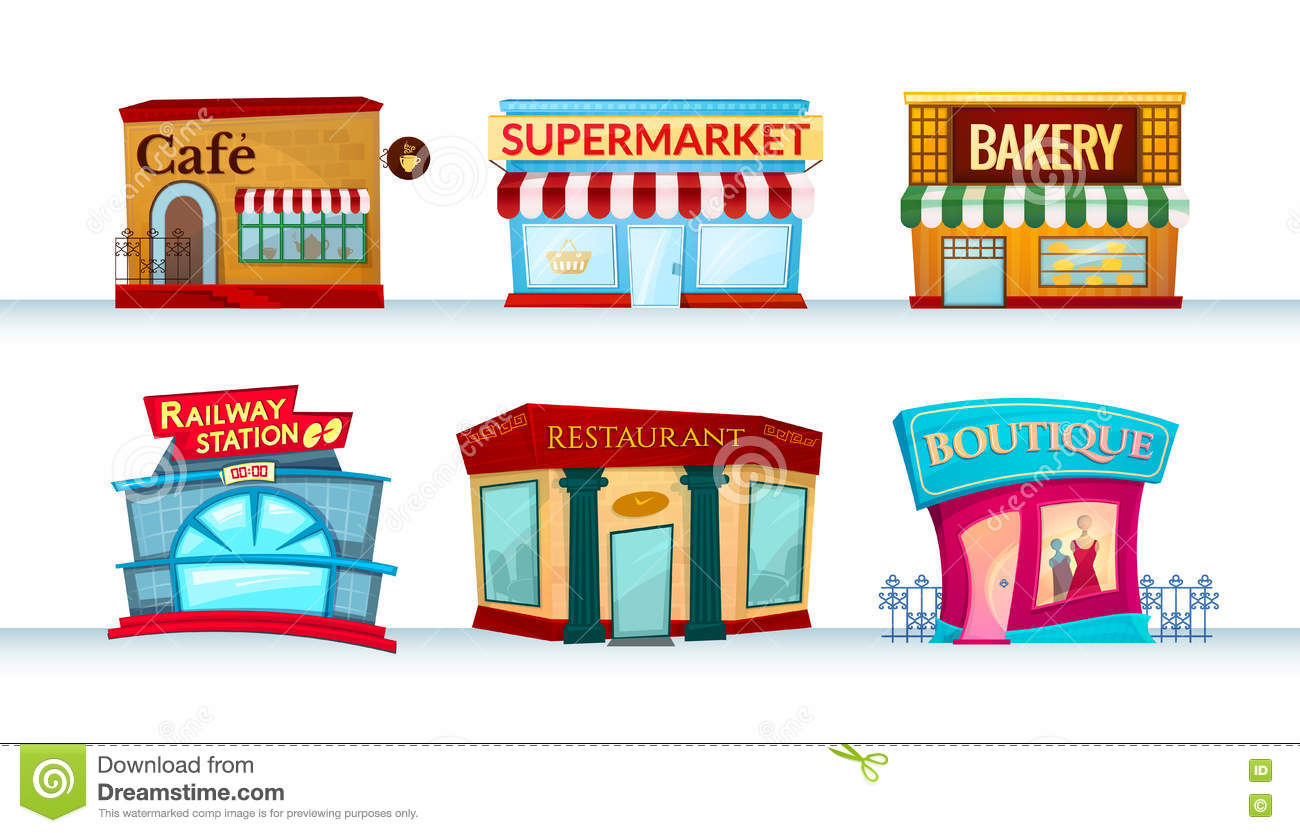 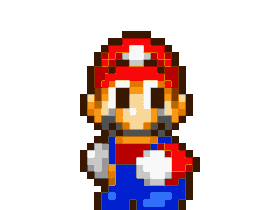 hospital
hos∙pi∙tal
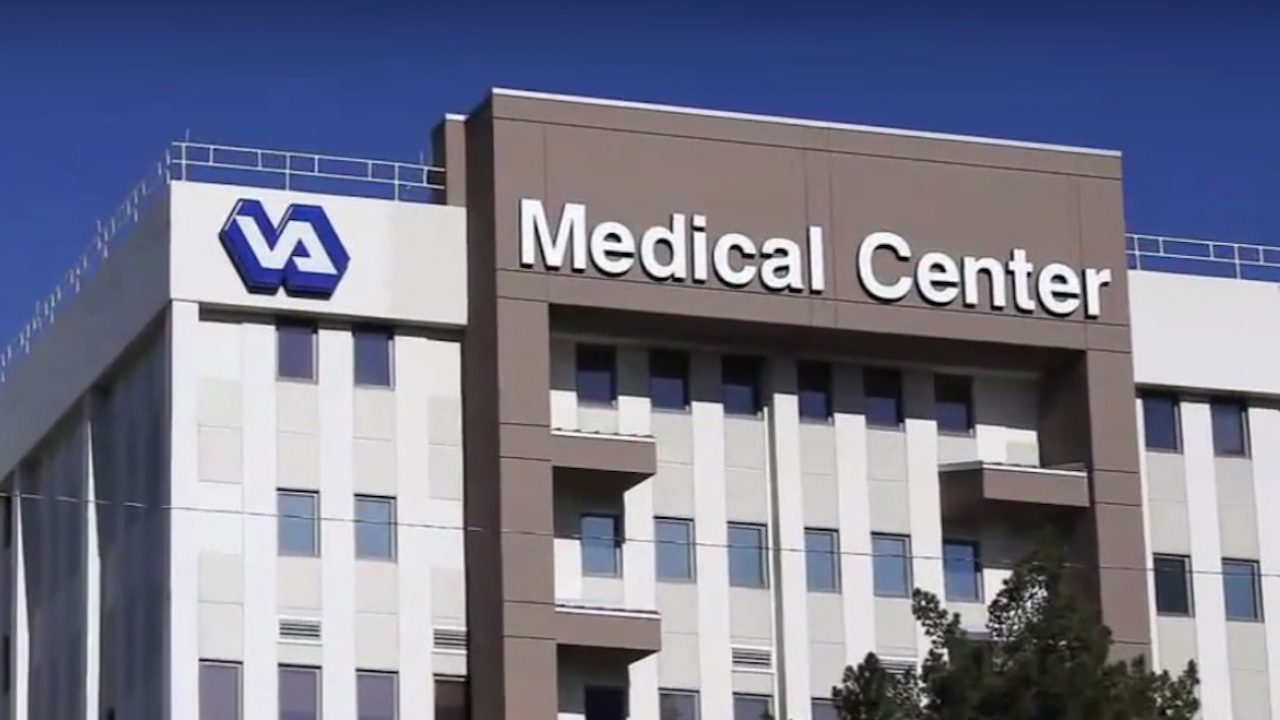 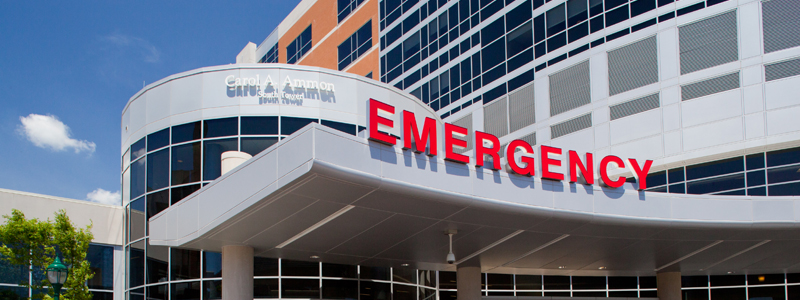 supermarket
su∙per∙mar∙ket
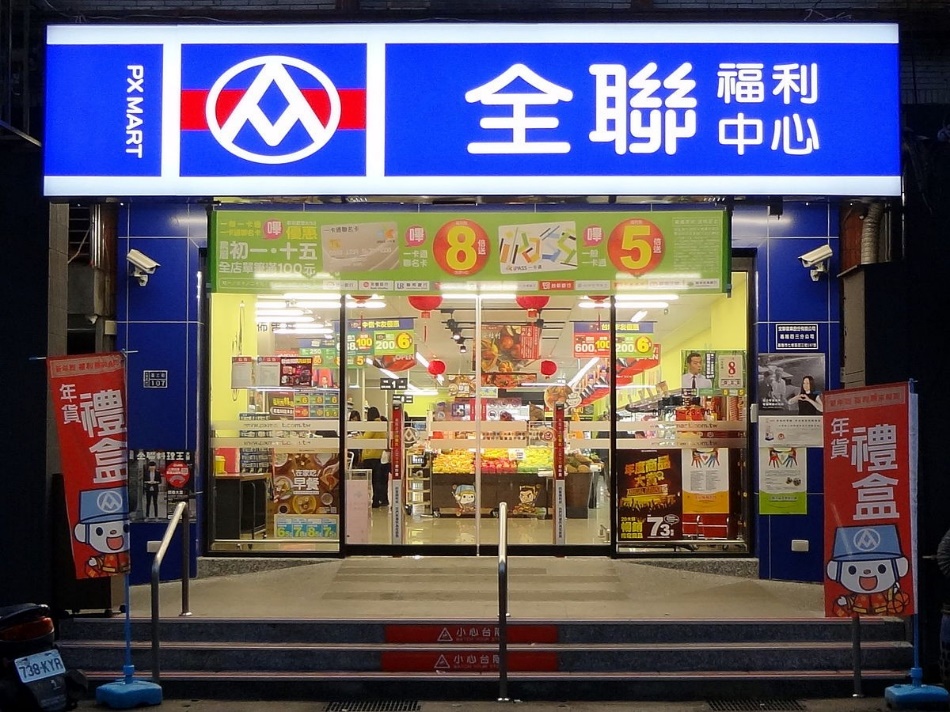 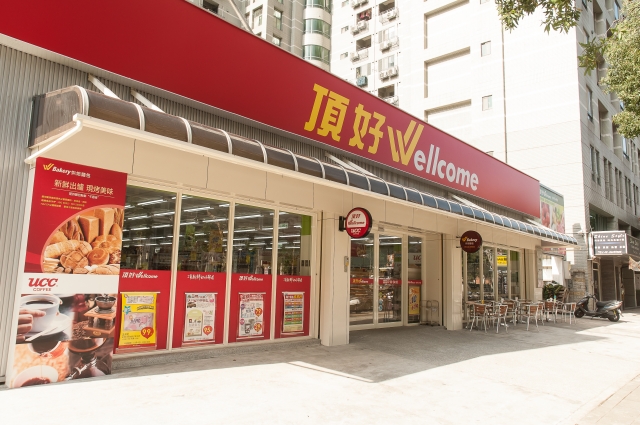 restaurant
res∙tau∙rant
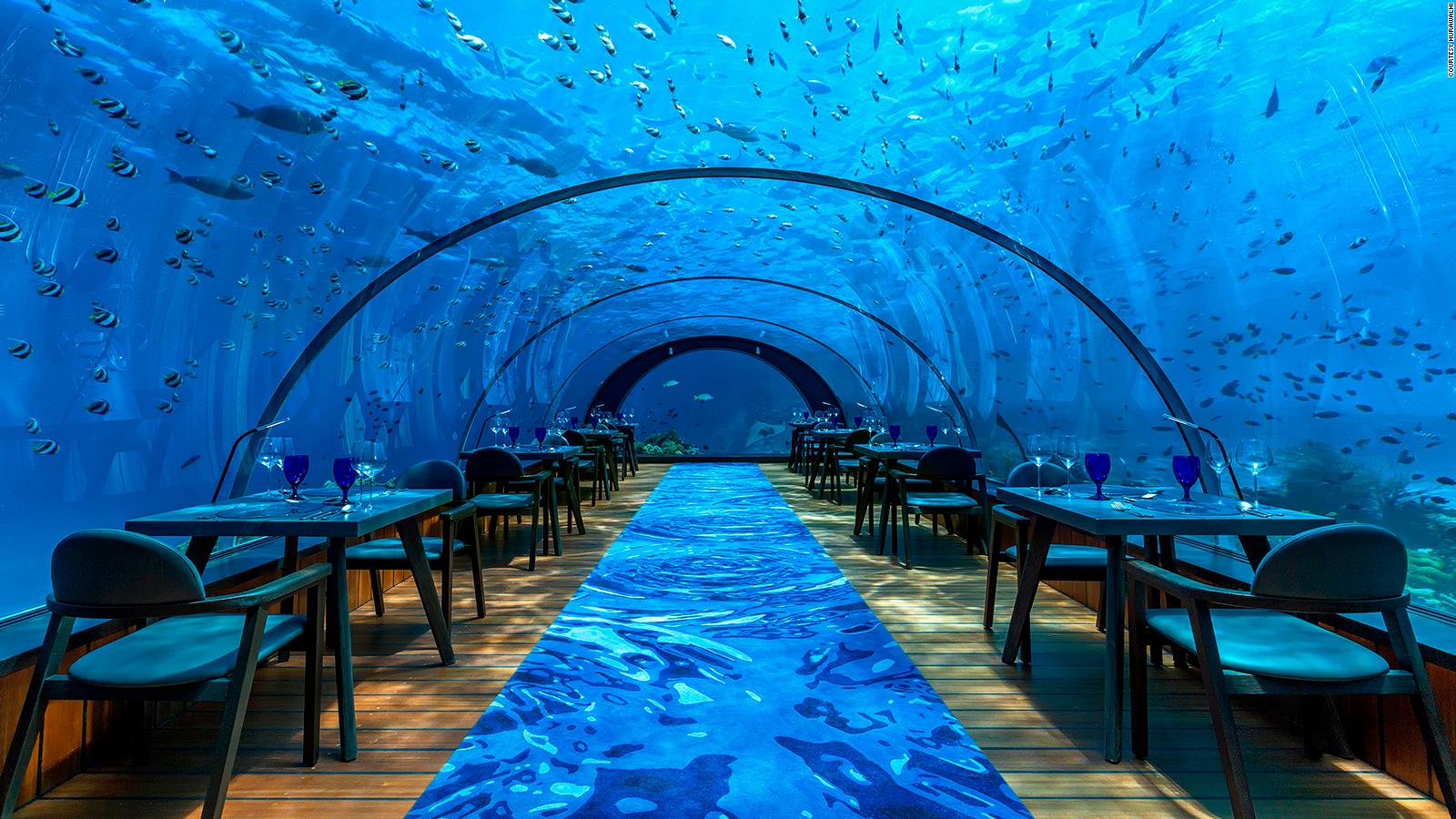 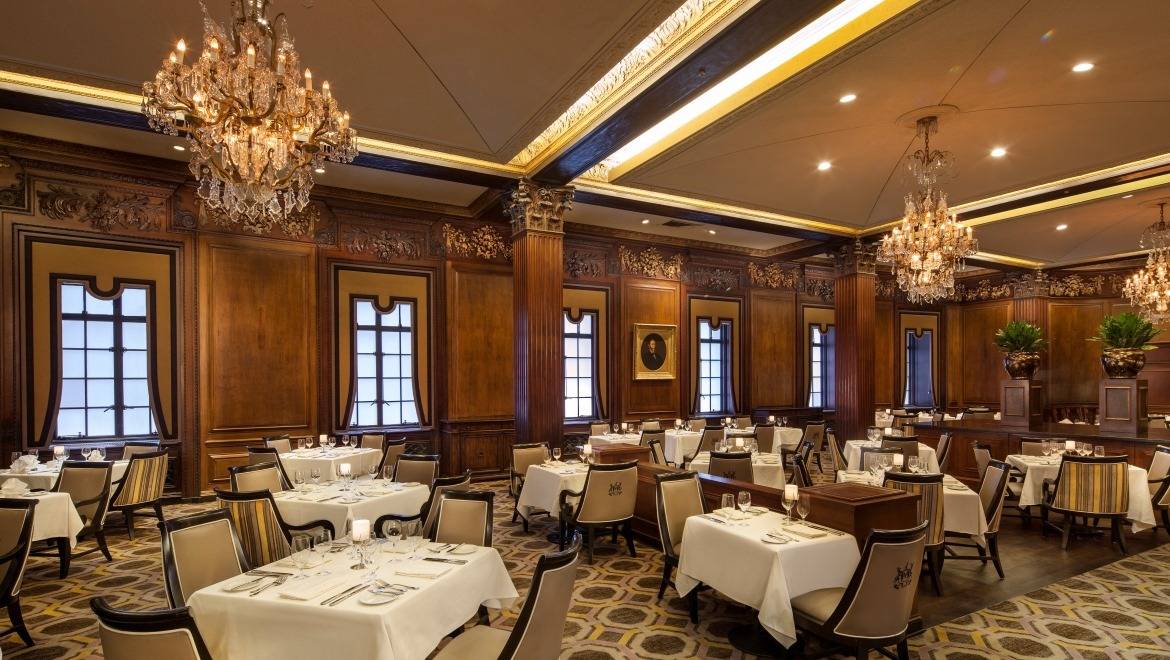 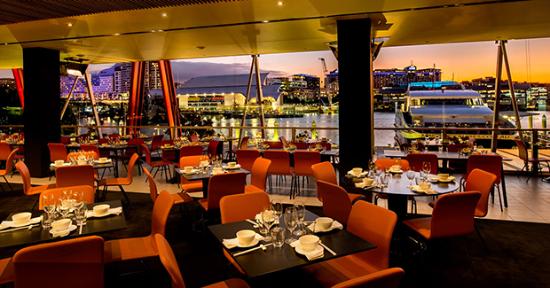 museum
mu∙se∙um
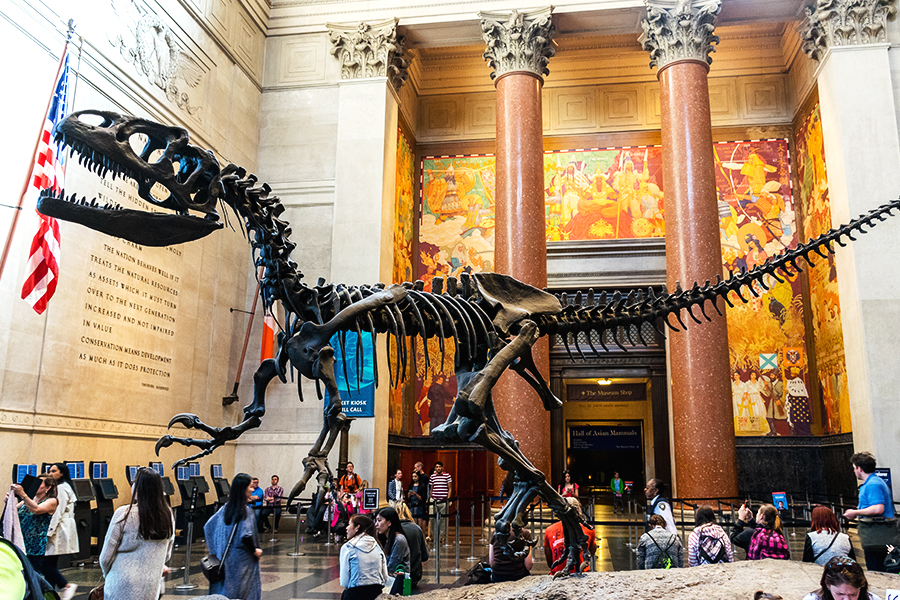 American Museum of Natural History
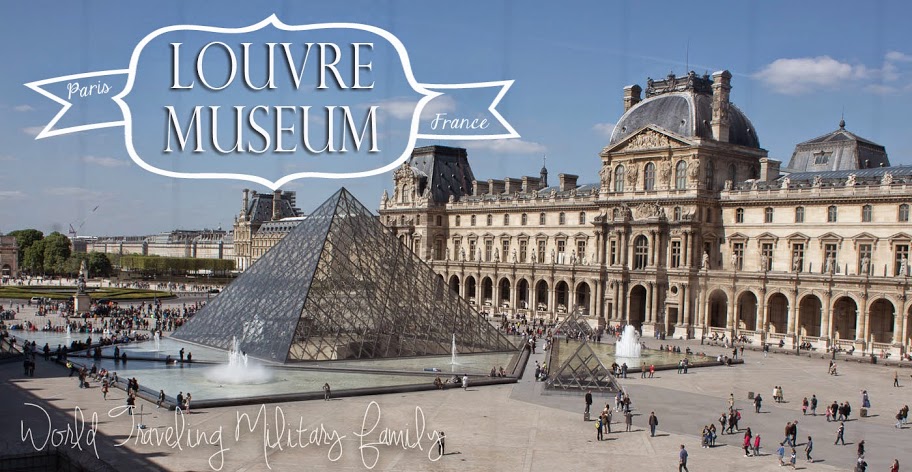 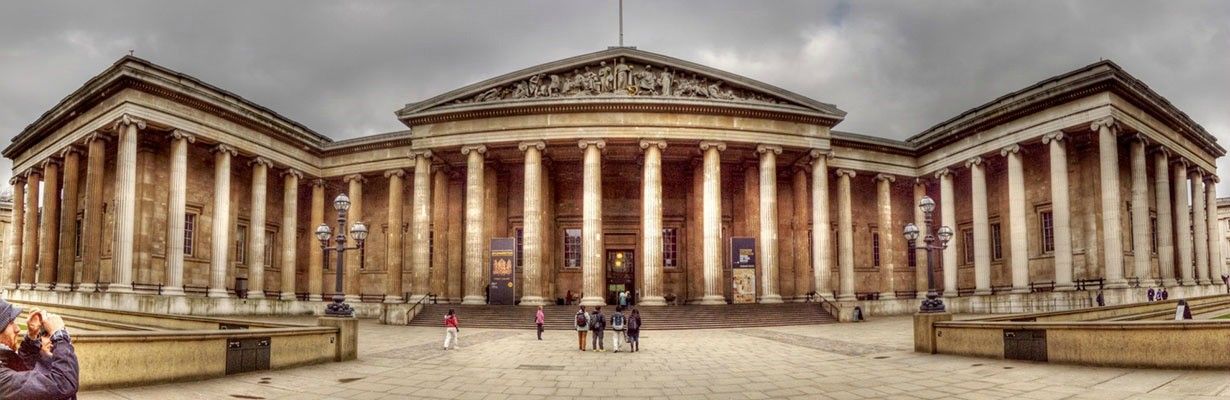 bookstore
book∙store
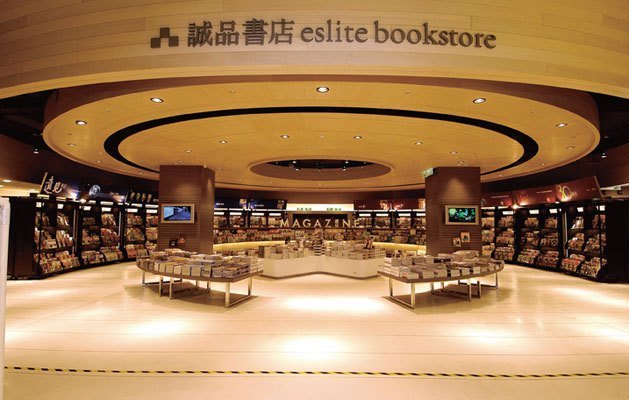 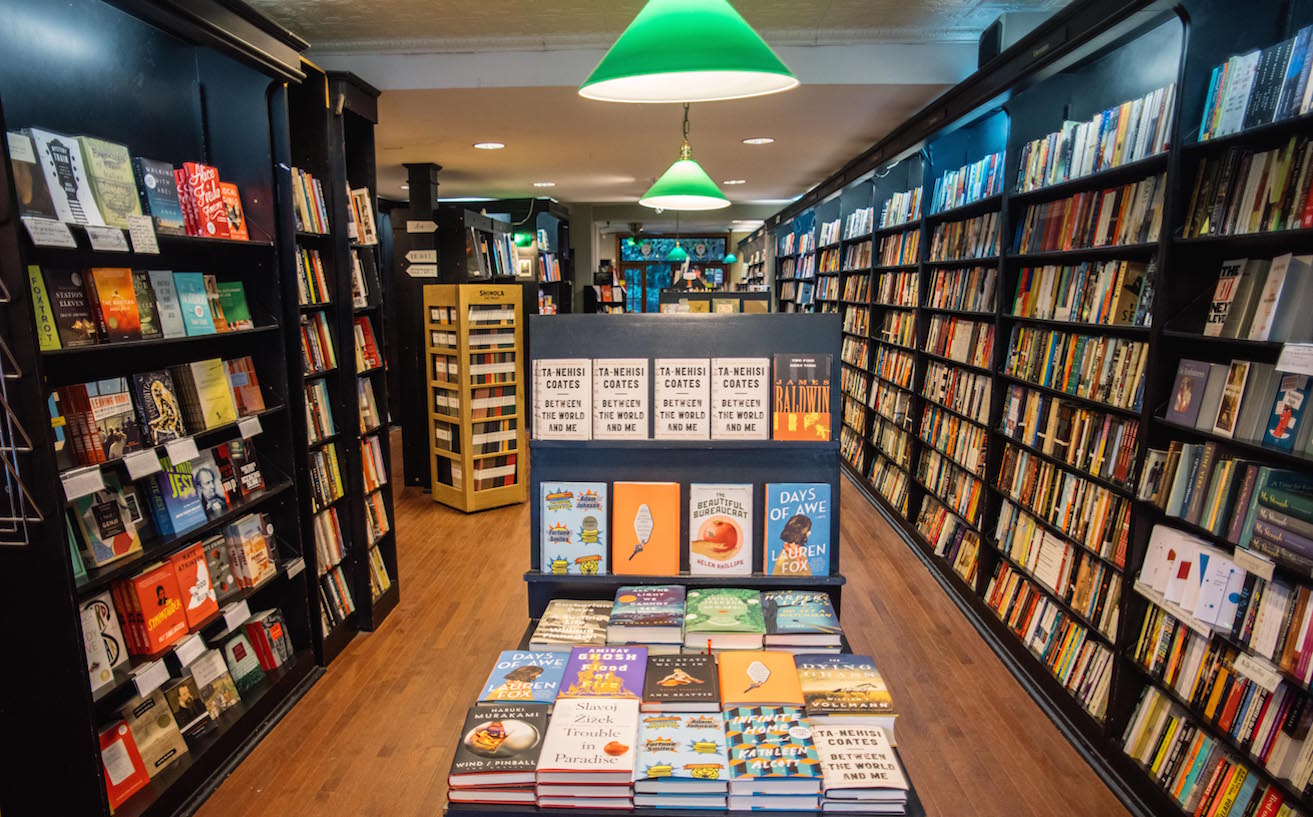 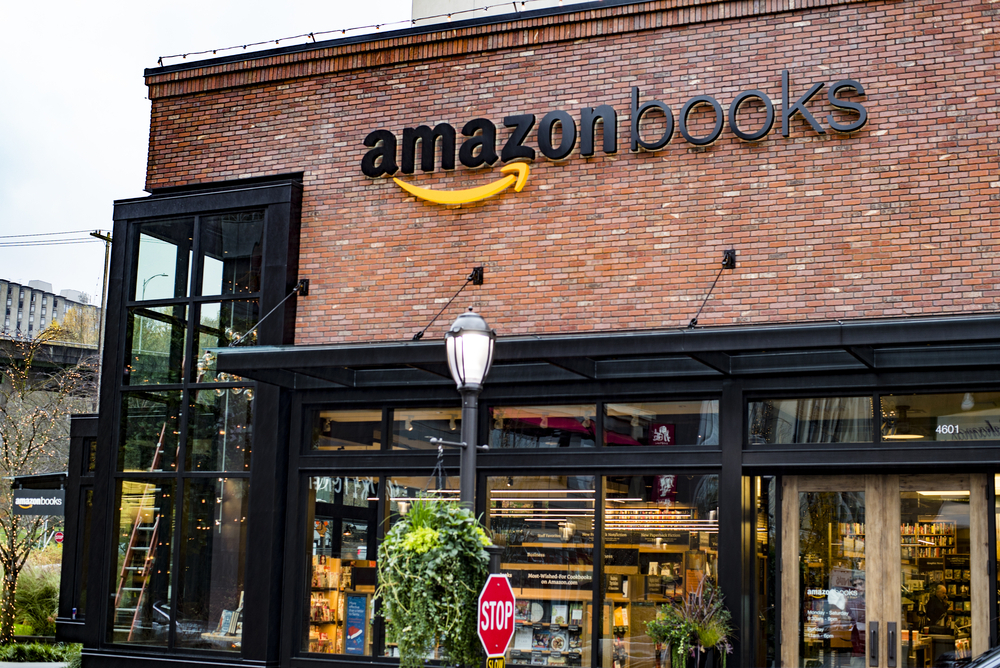 library
li ∙ bra ∙ ry
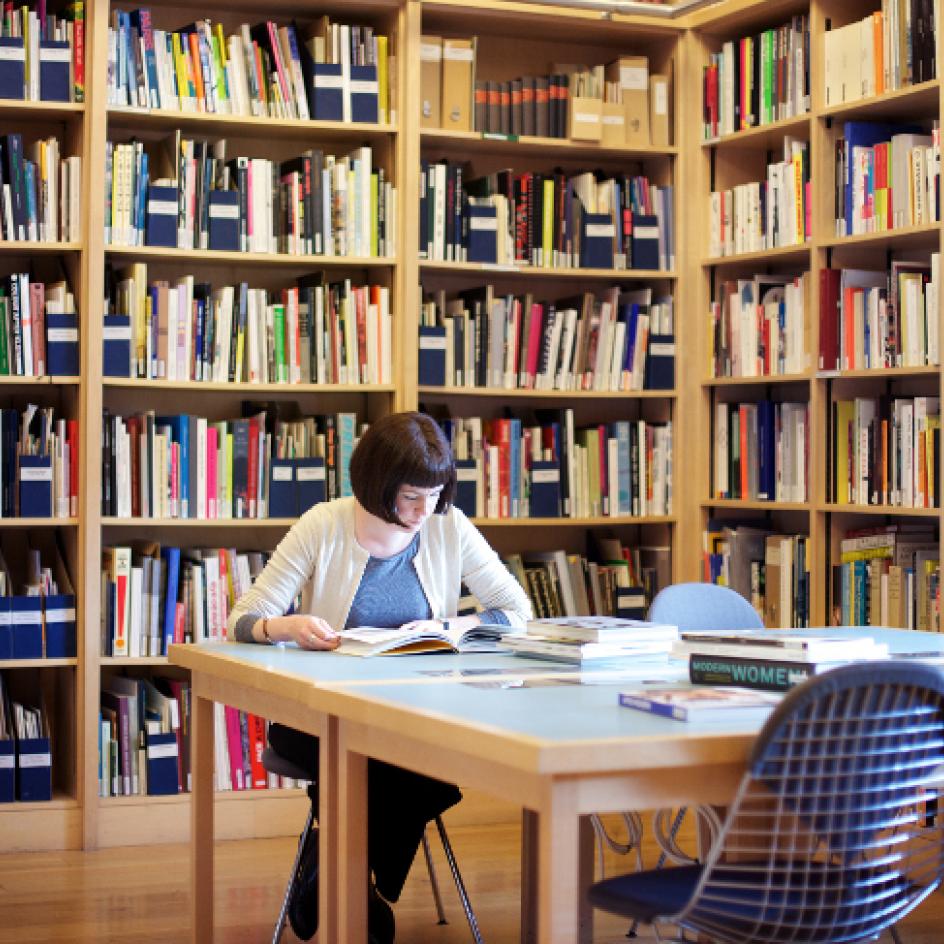 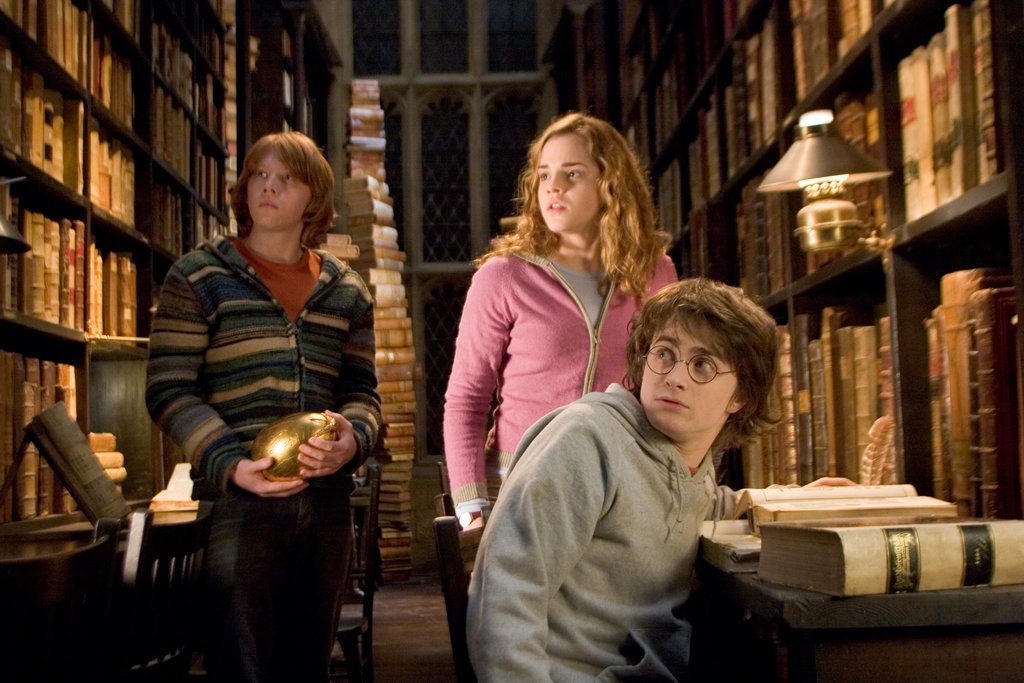 post office
post office
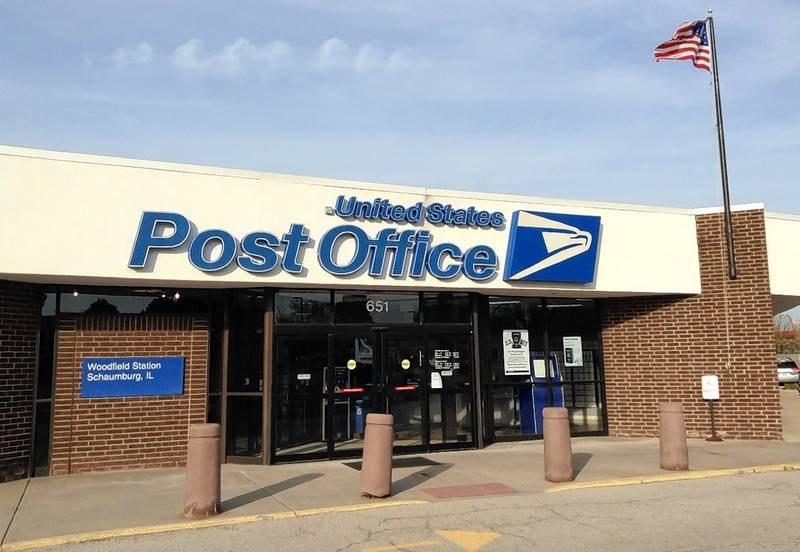 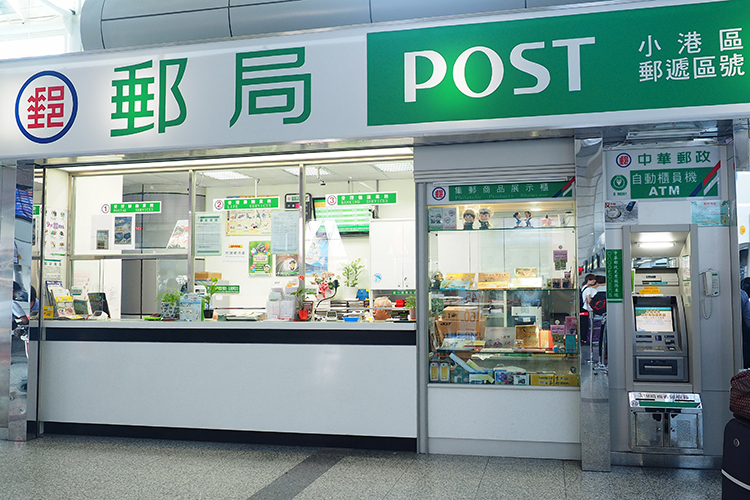 train station
train station
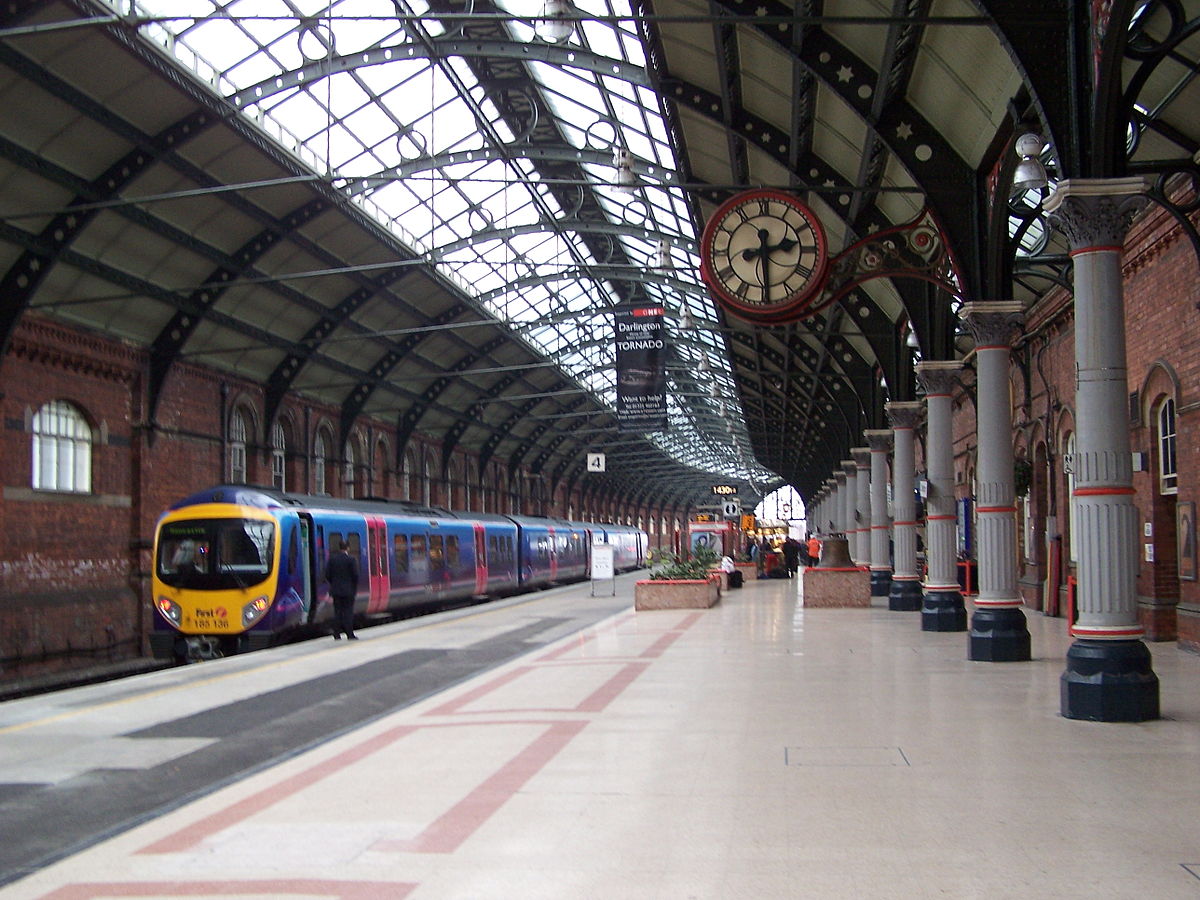 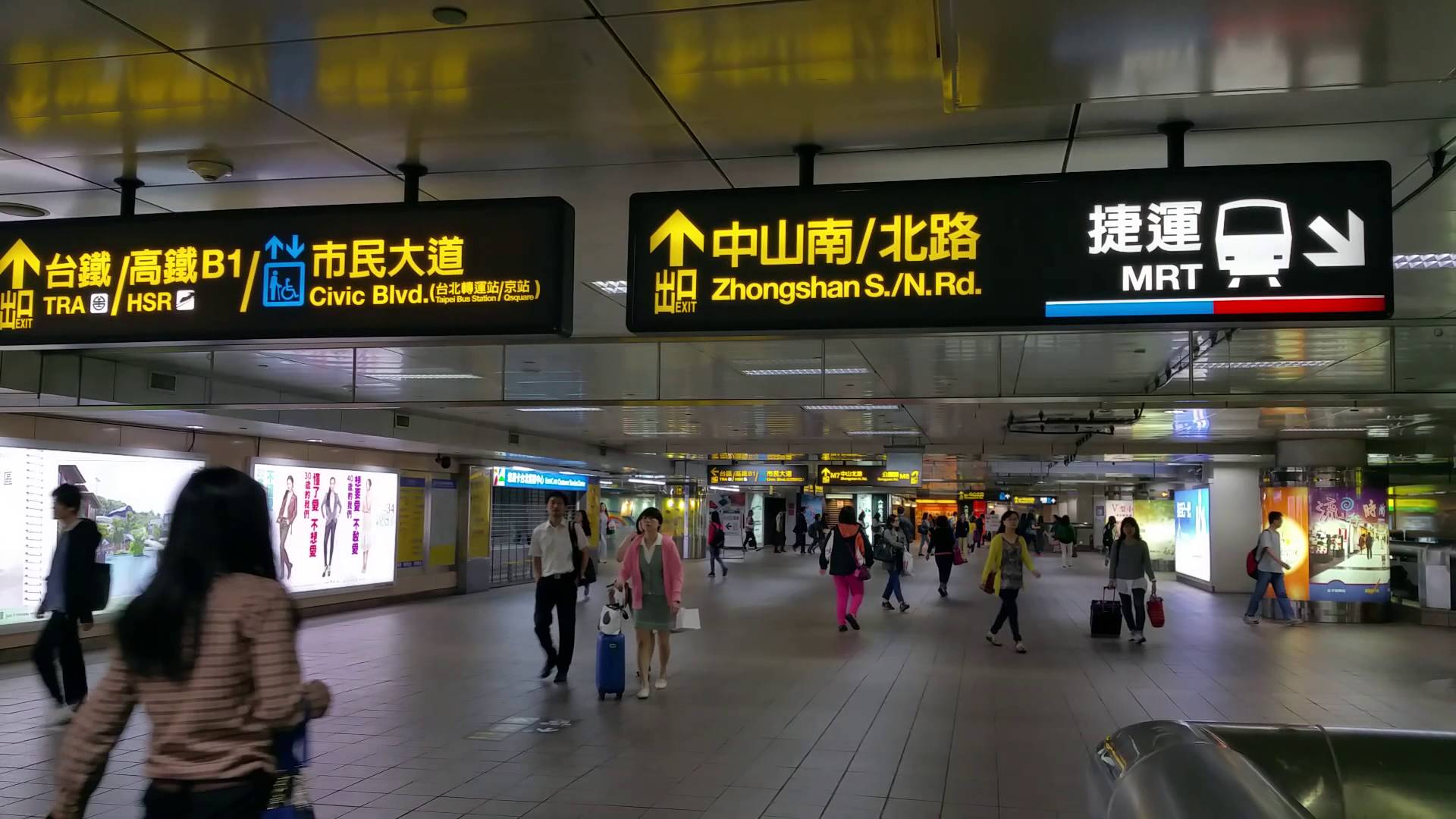 Review the words you learned before.
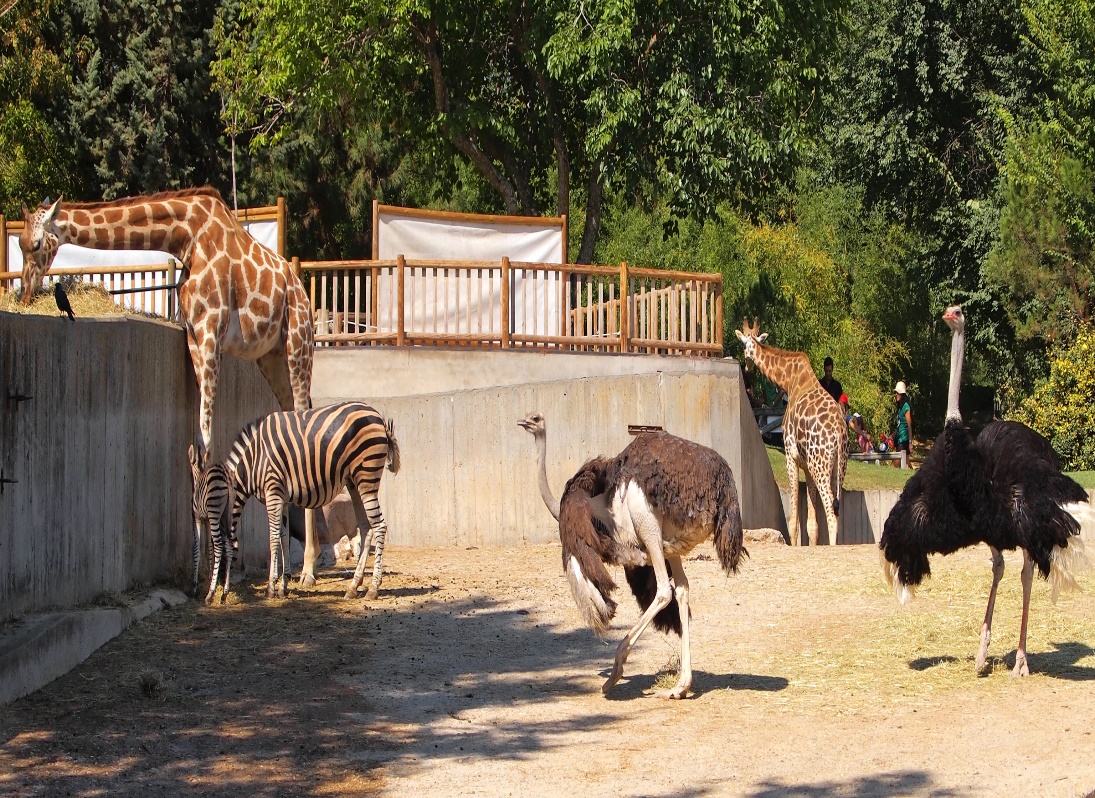 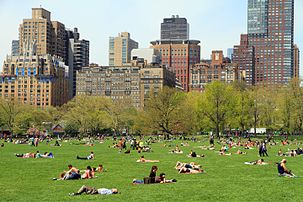 zoo
park
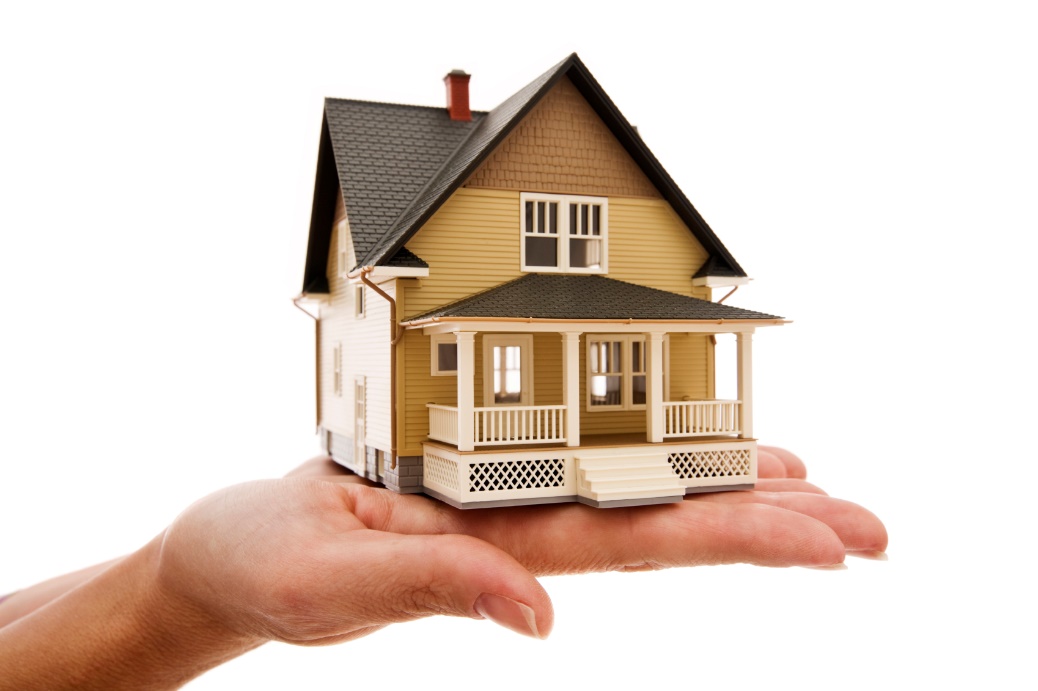 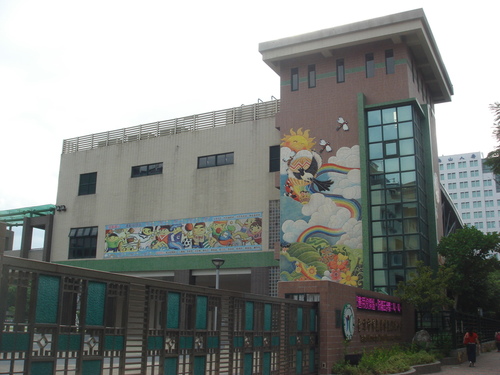 home
school
at+小地方
定冠詞
指定某個地點
at the……
at home/school
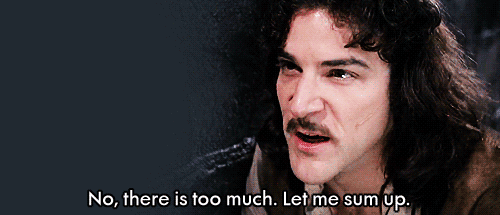 I 、He、She  was / wasn’t
We 、You、They  were / weren’t
Q1: Was Tzu-Yu at the park yesterday?
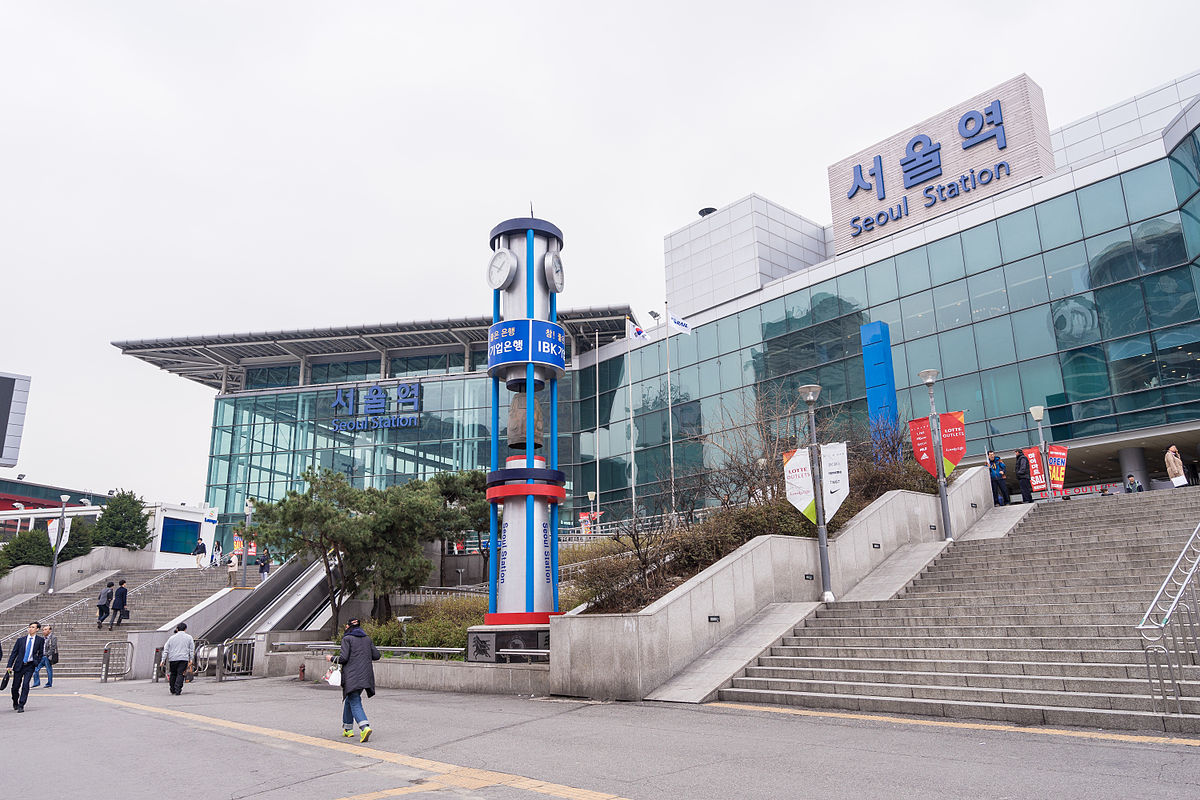 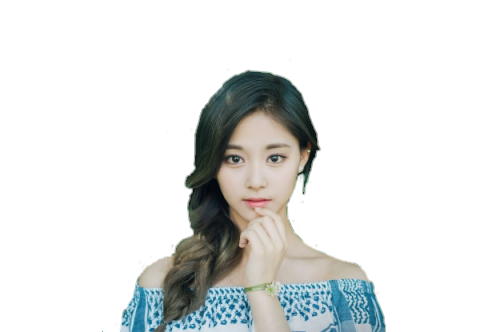 No, she wasn’t. She was at the train station yesterday.
Q2: Was Gong Yoo at the restaurant  yesterday?
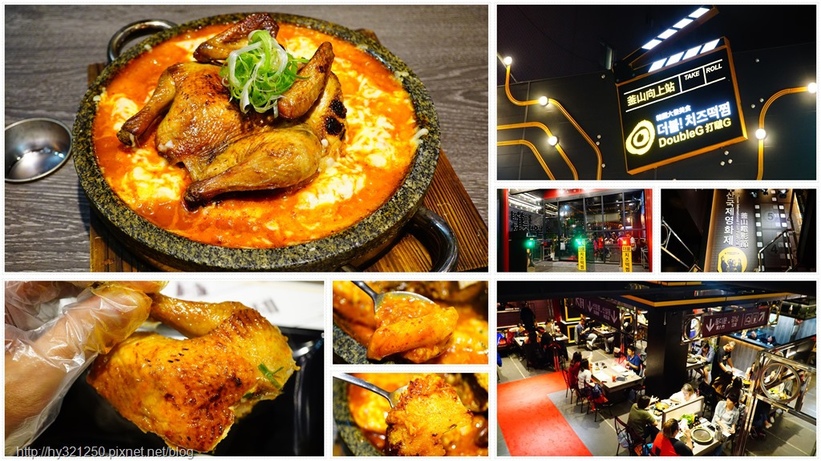 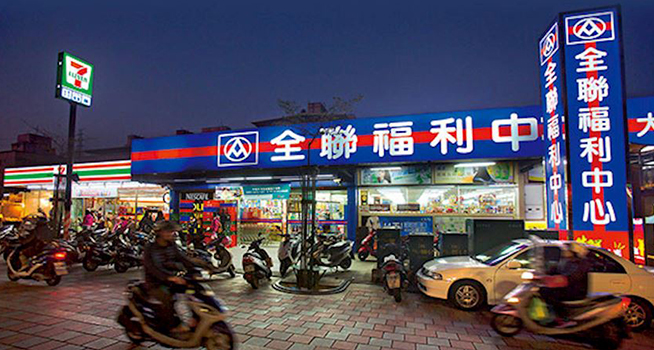 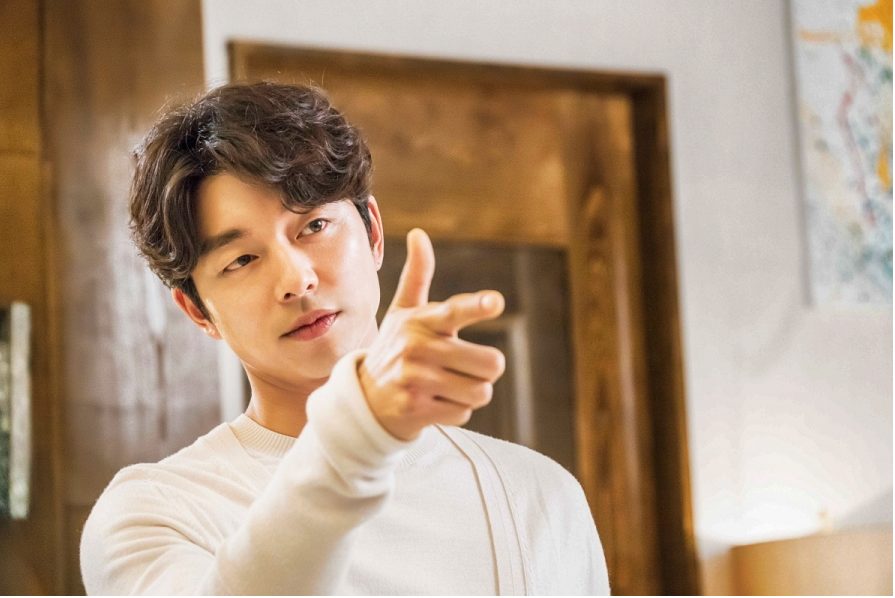 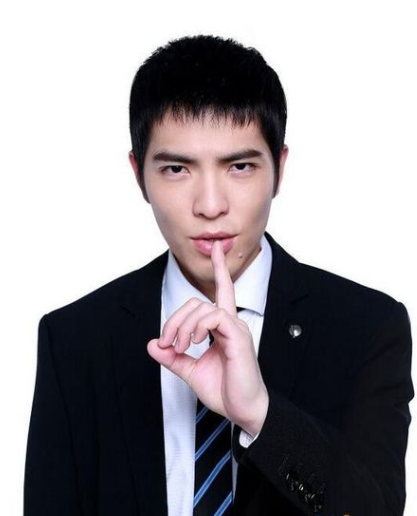 Yes, he was. He was at the restaurant yesterday.
Q3: Were President Trump and President Tsai at the bookstore  yesterday?
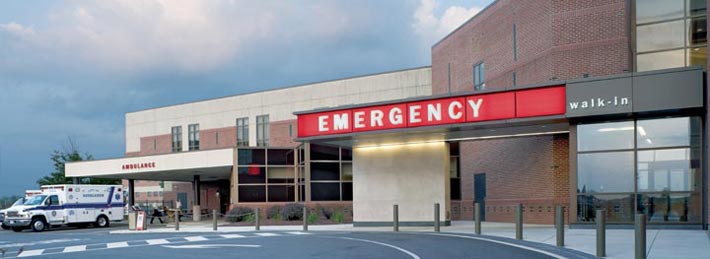 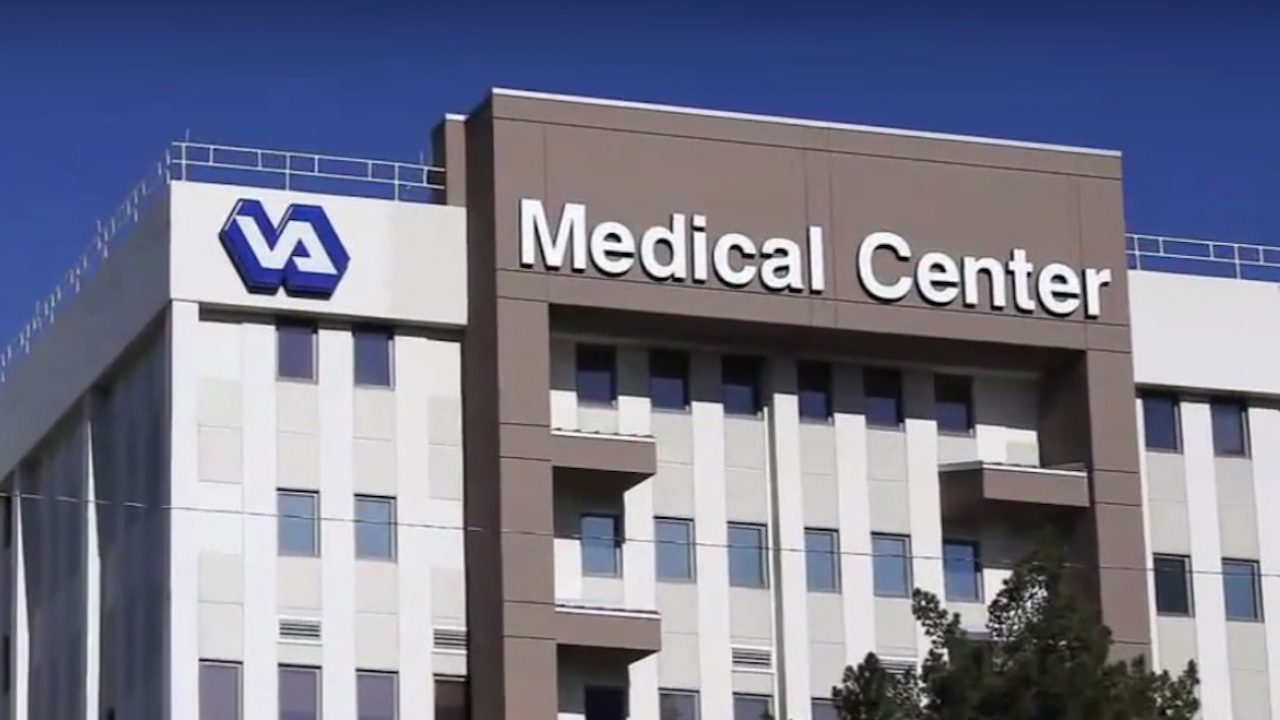 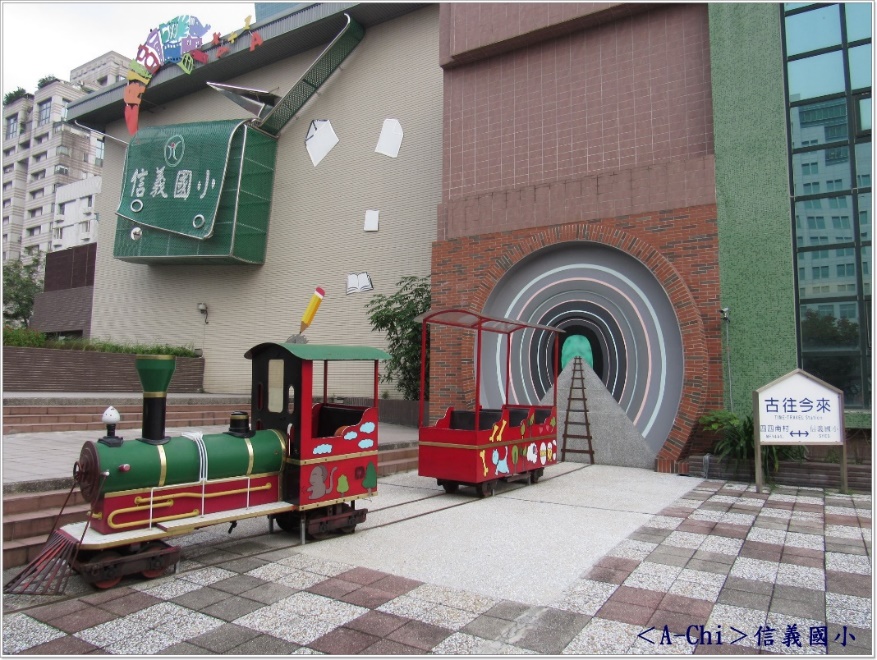 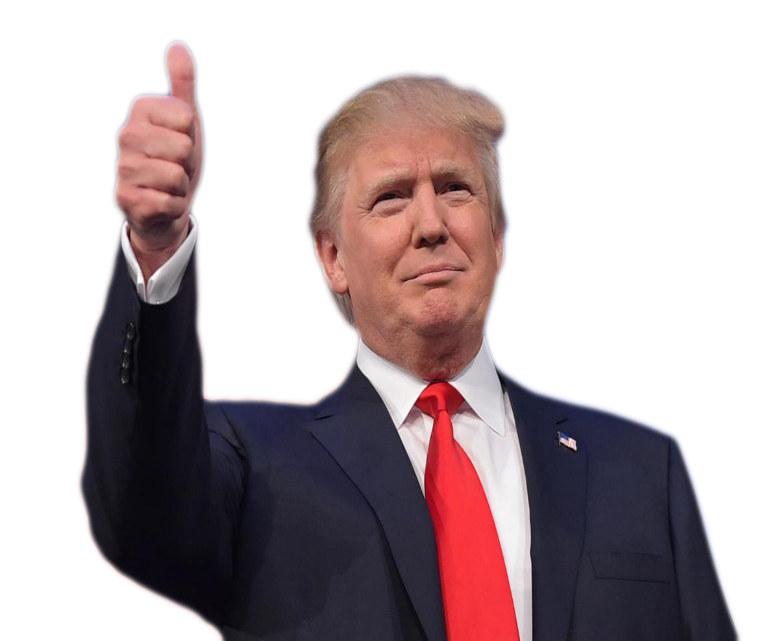 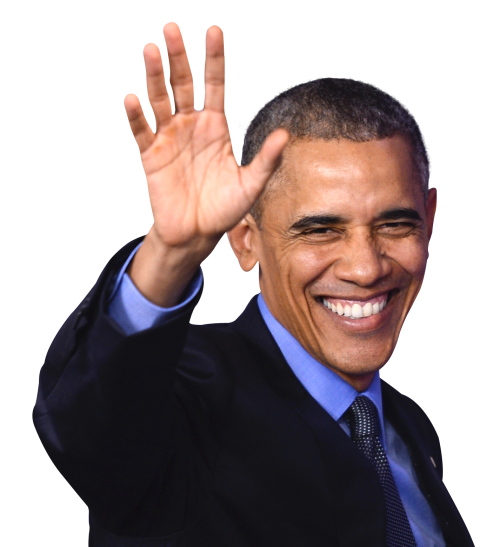 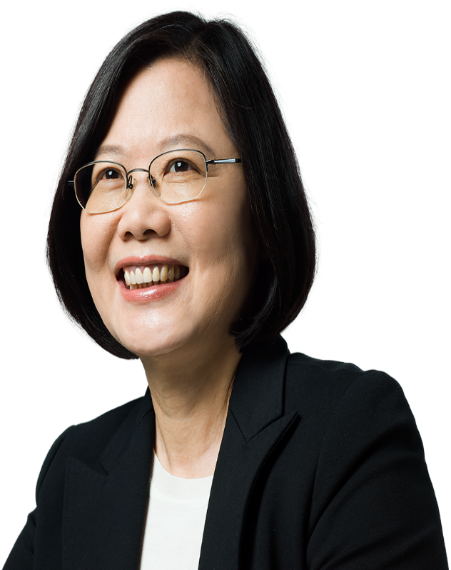 No, they weren’t.They were at the hospital yesterday.
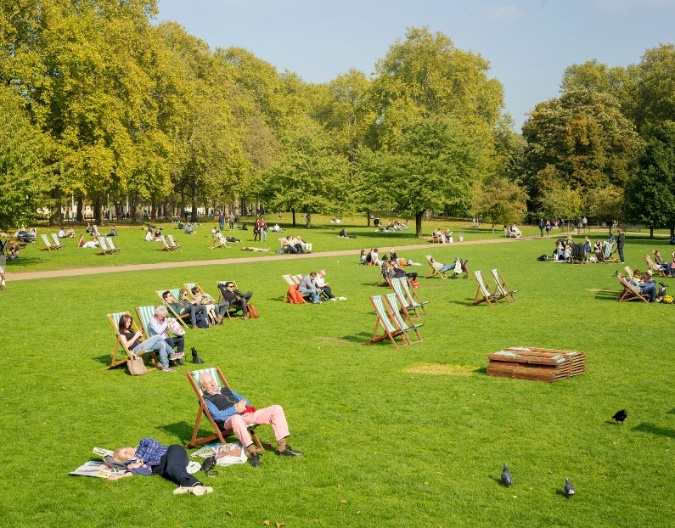 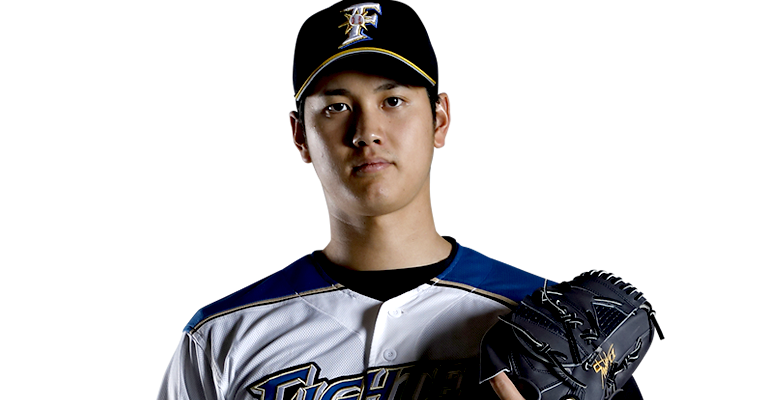 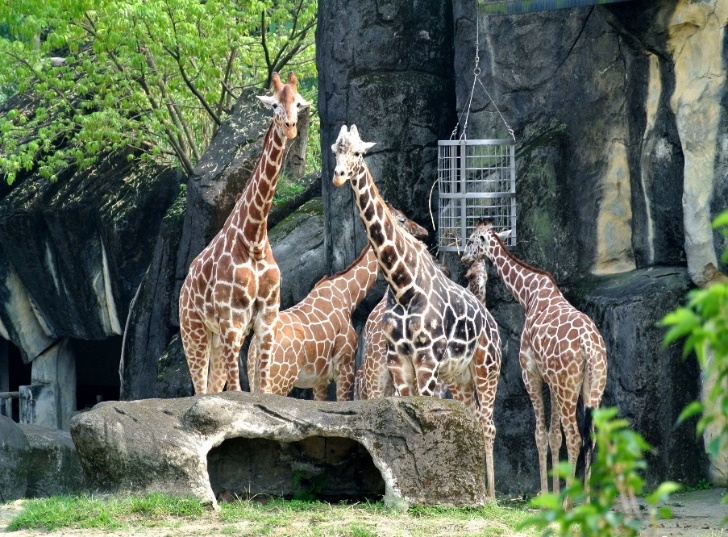 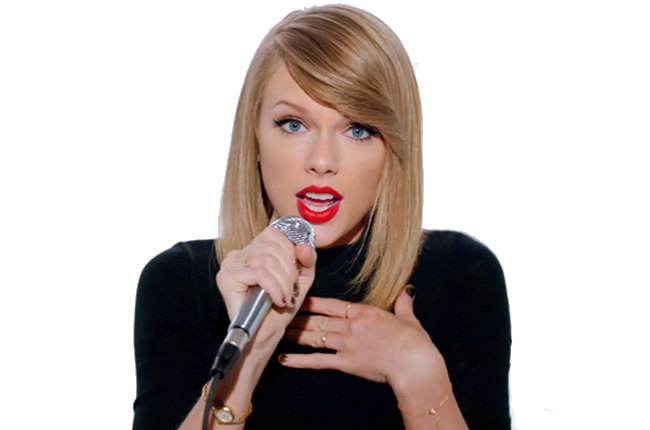 Ohtani Shohei
Q4: Was Stephan Curry at the park  yesterday?
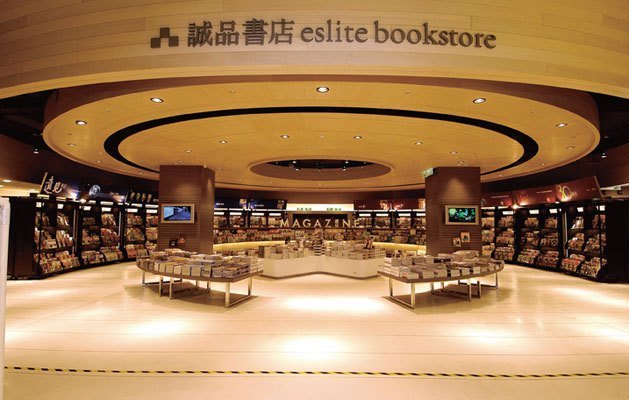 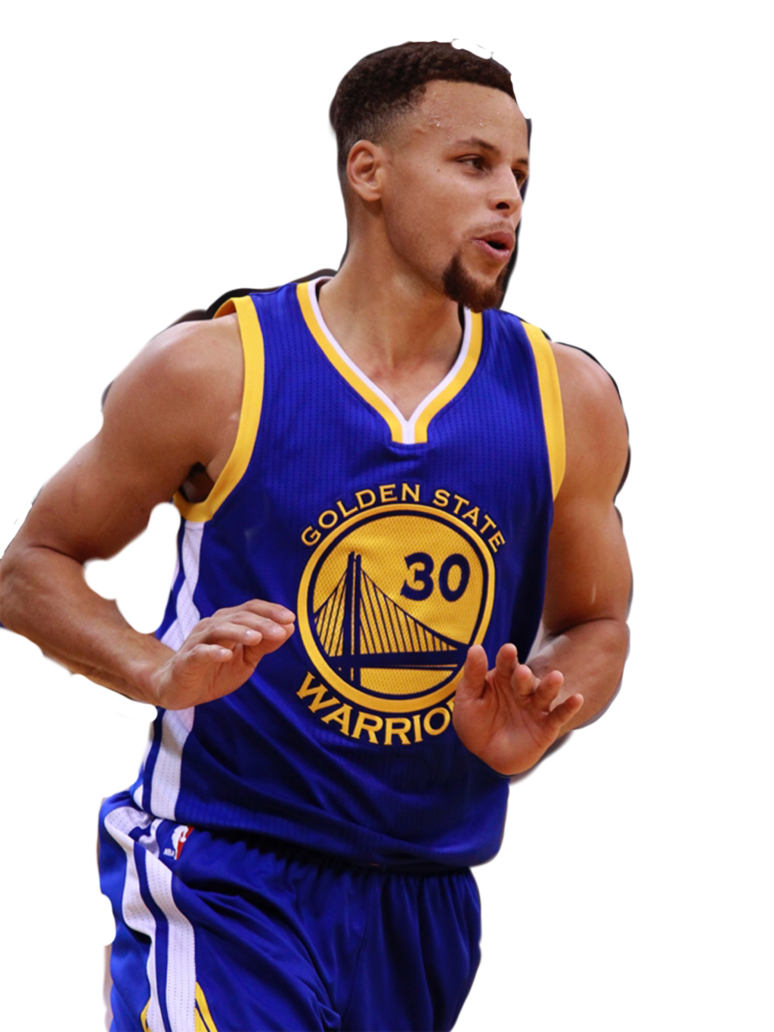 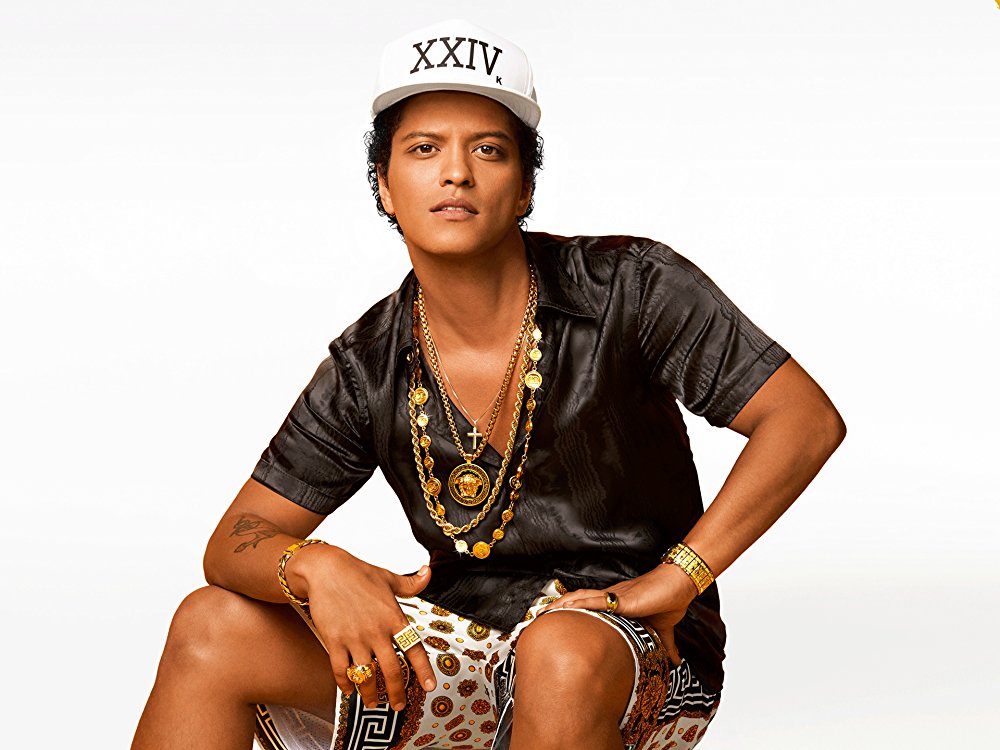 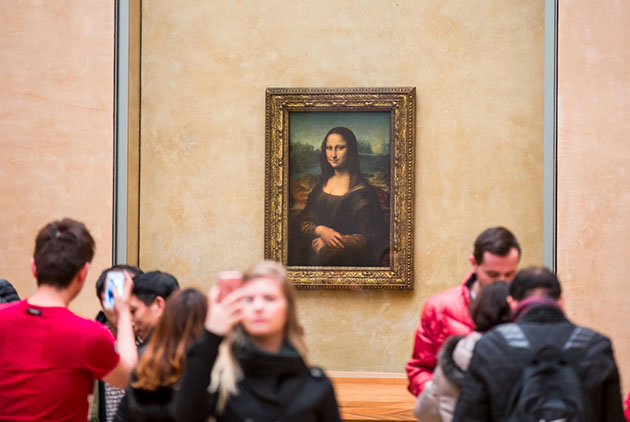 No, he wasn’t.He was at the bookstore yesterday.
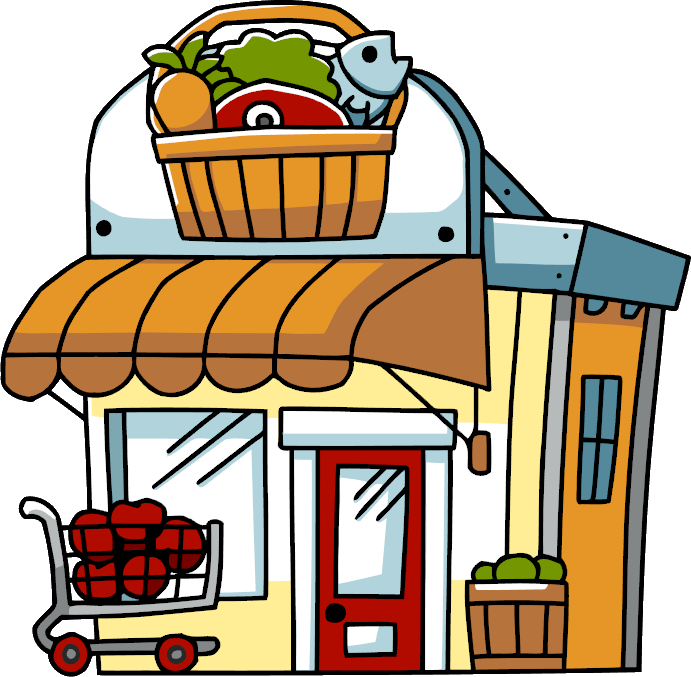 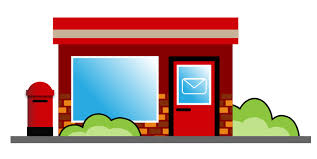 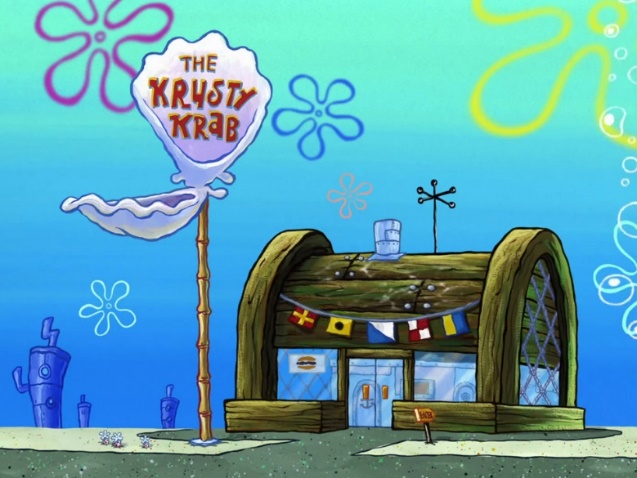 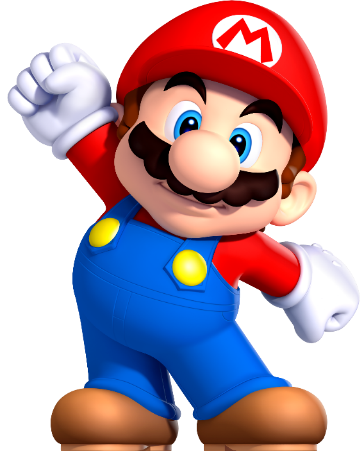 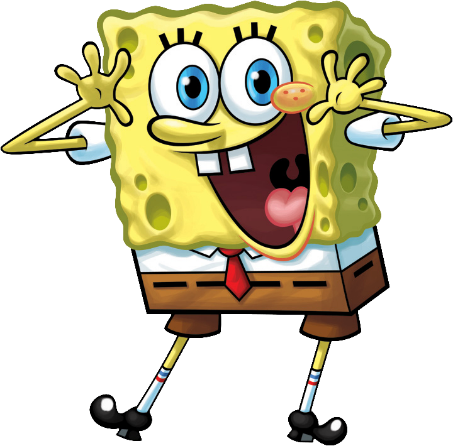 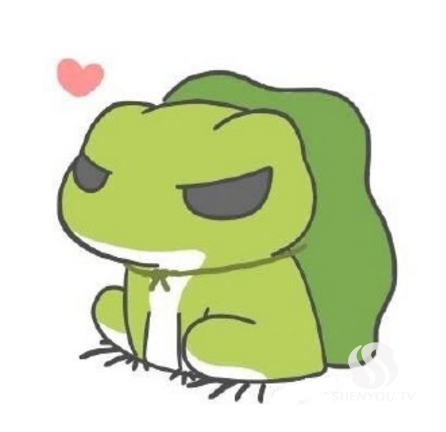 Q5: Was Conan at the restaurant  yesterday?
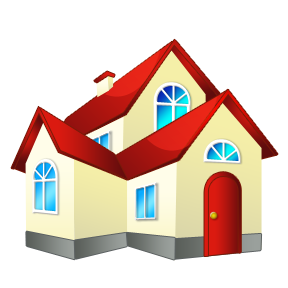 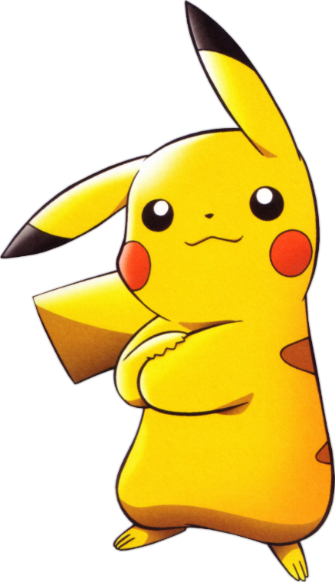 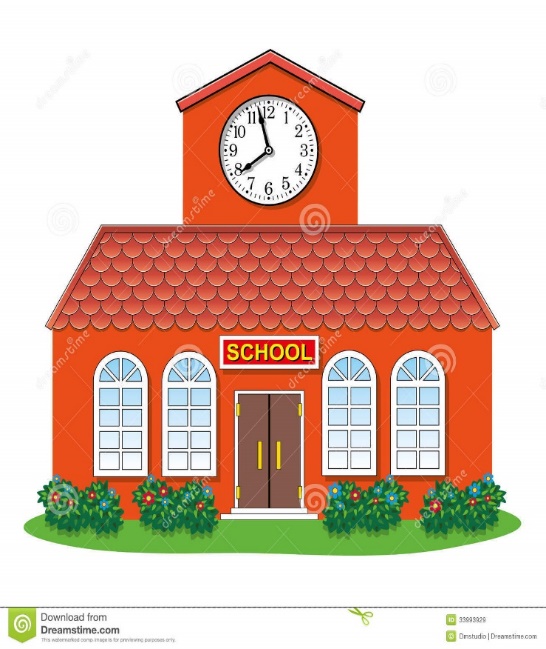 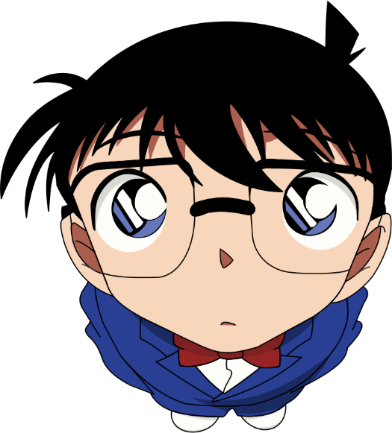 No, he wasn’t.He was at home yesterday.
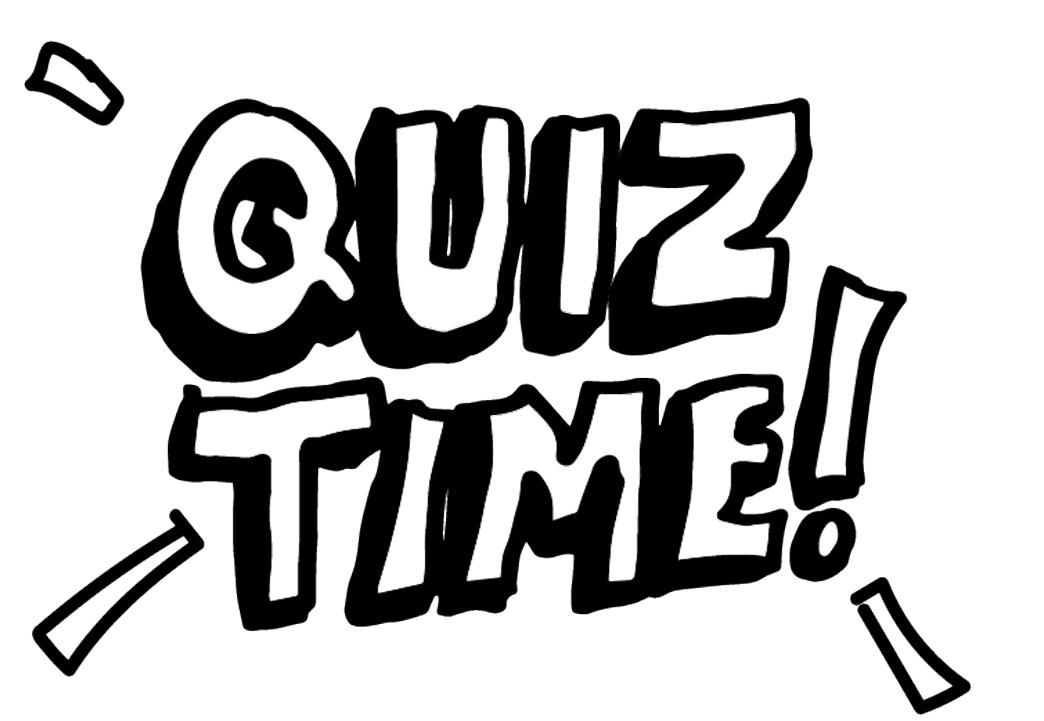 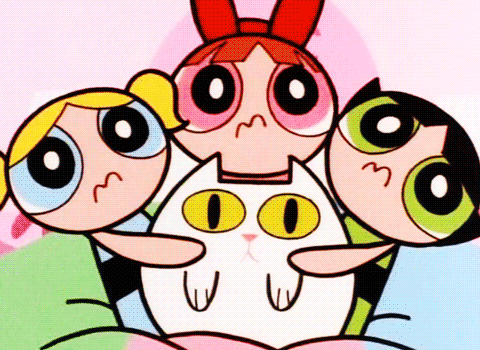 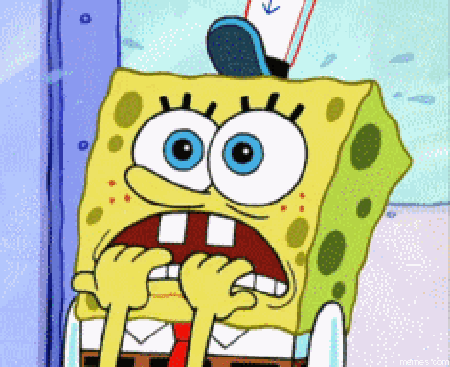 I (was/were) at the __________ yesterday.
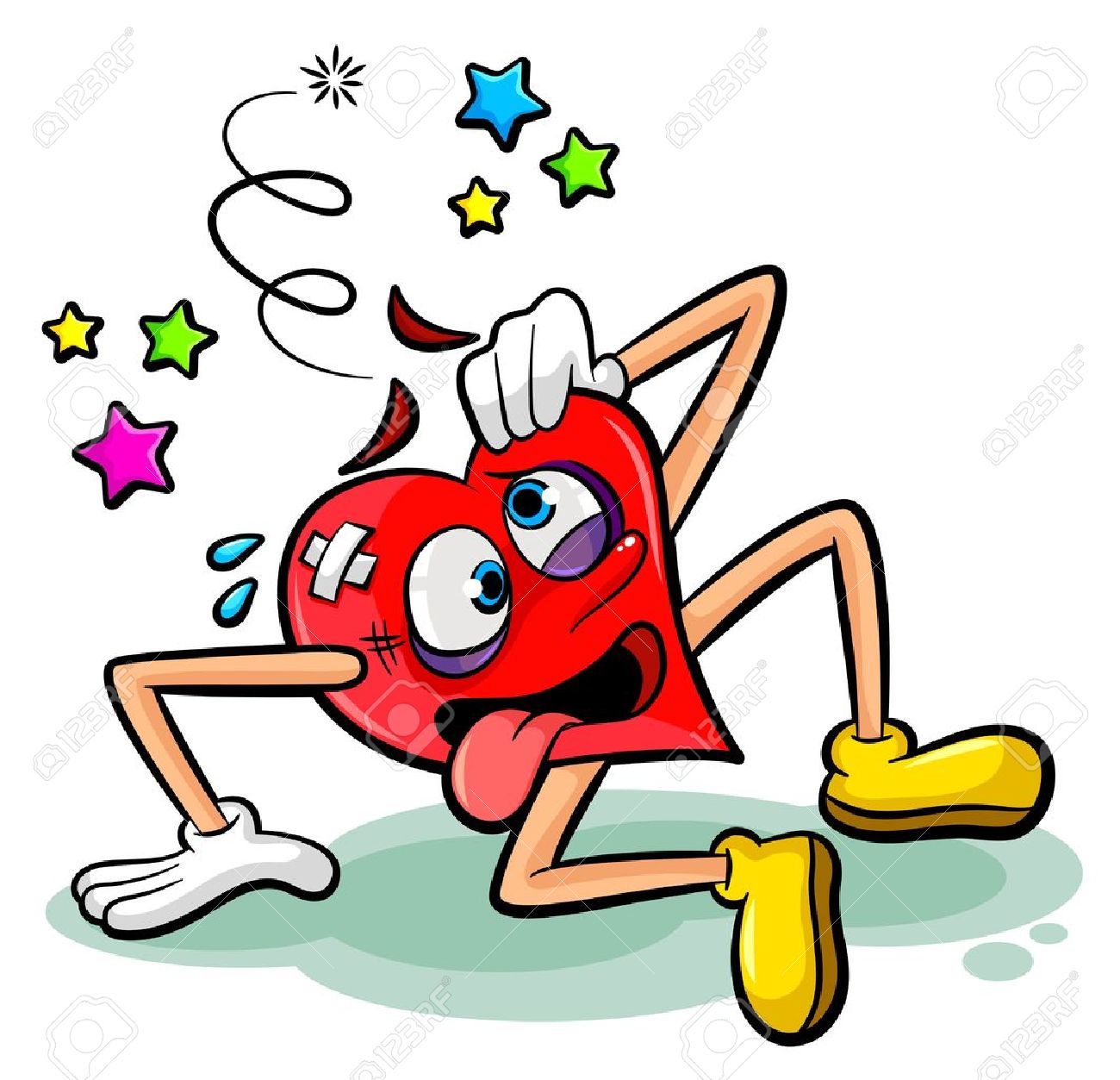 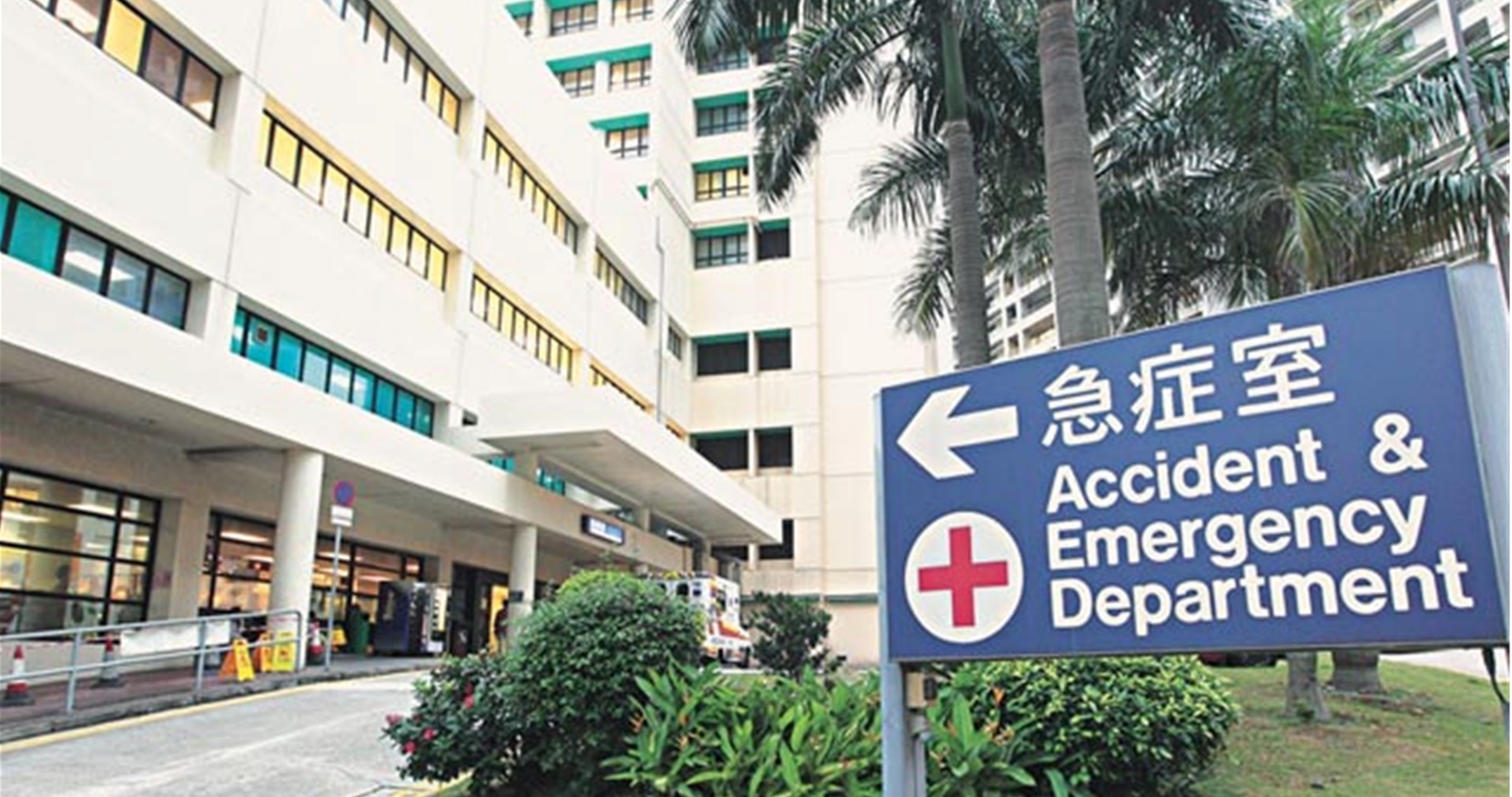 (Was/Were) you at the ________ 
last year?
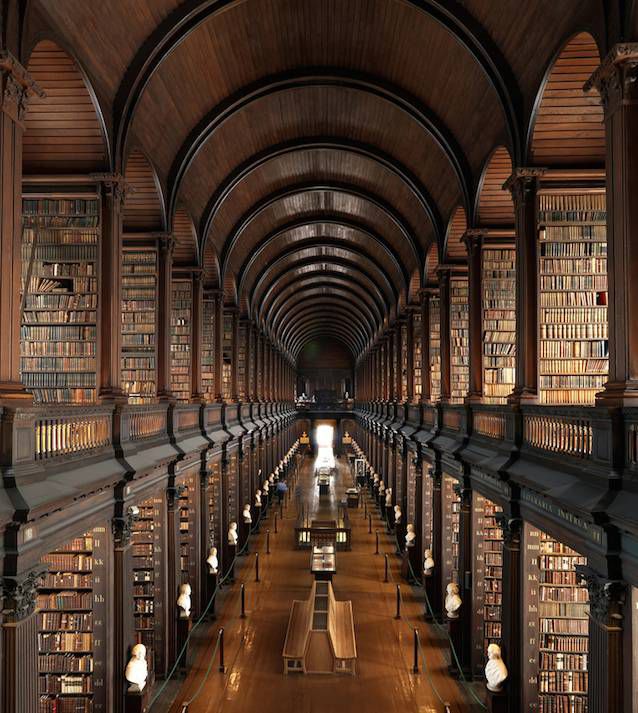 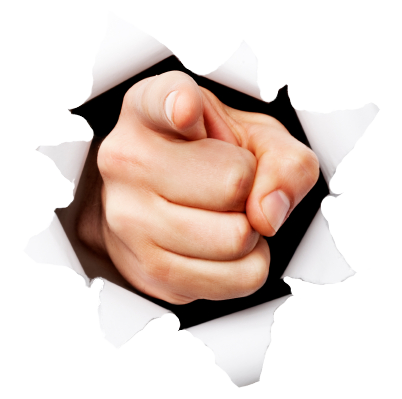 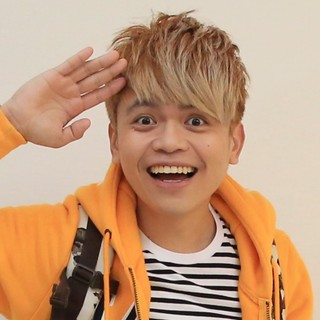 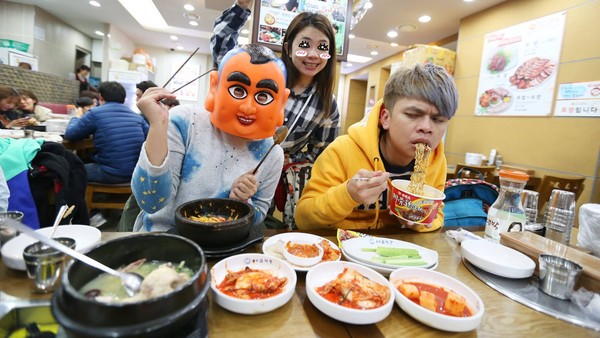 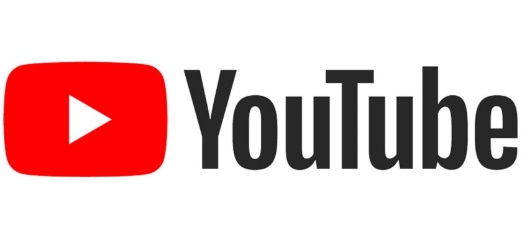 He (was/were) at the Korean __________ yesterday afternoon.
(Was/Were) Lady Gaga at the ___________ yesterday morning?
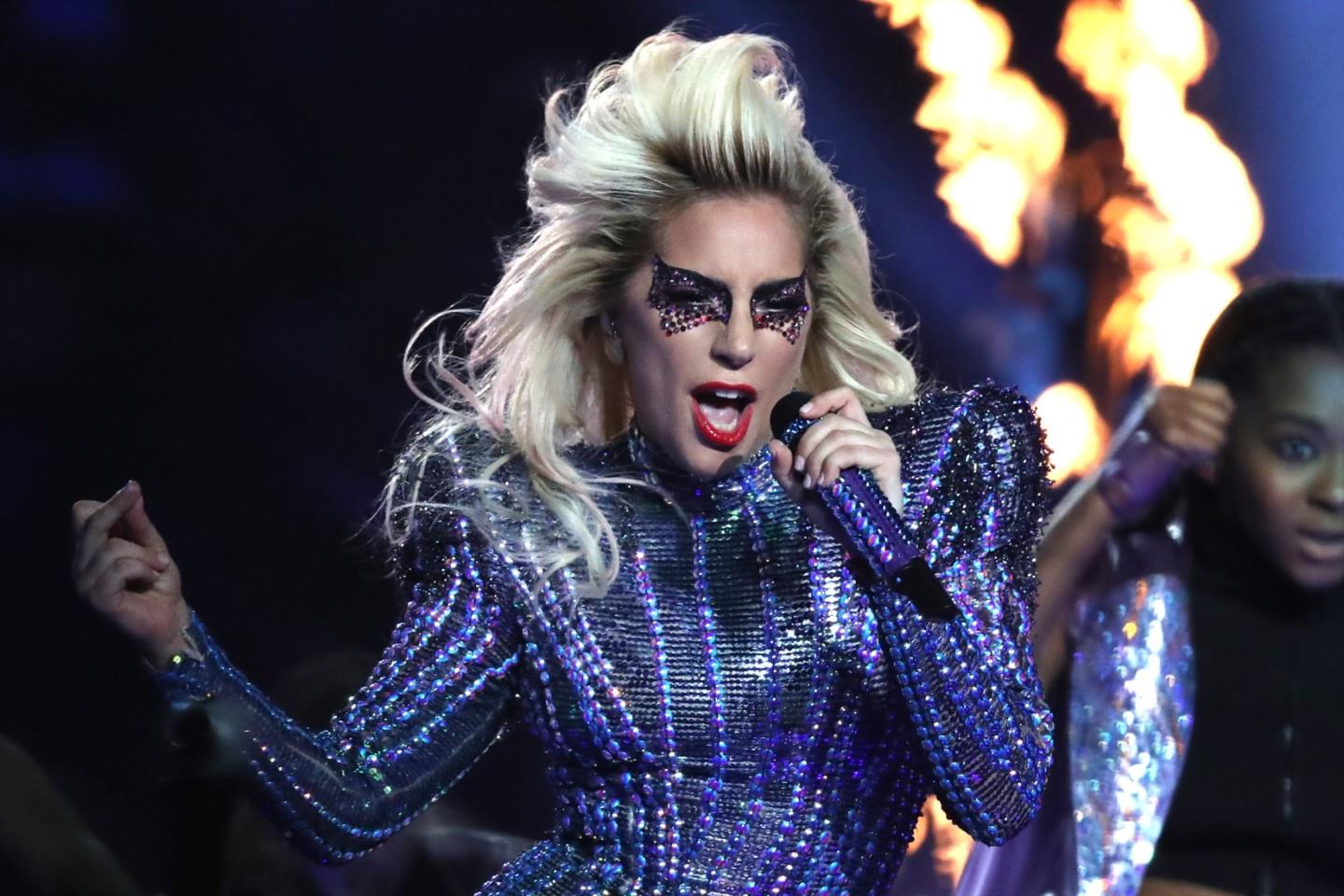 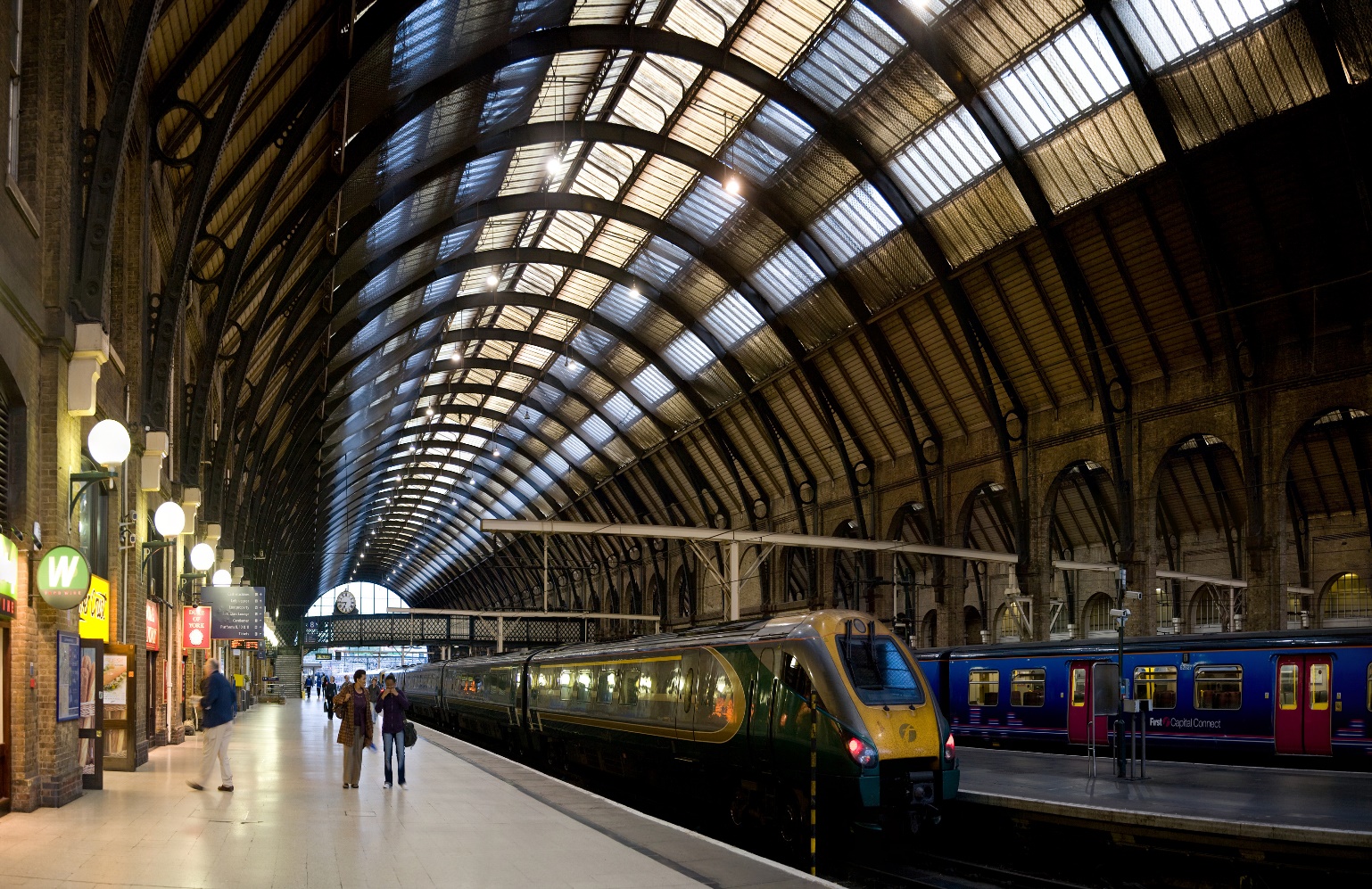 They (was/were) at the ________ and the ________                last night.
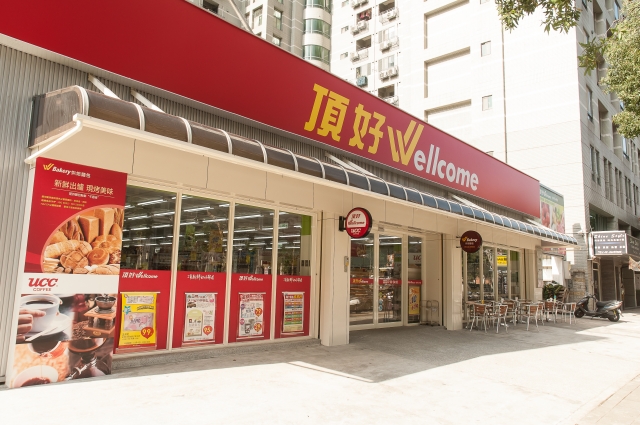 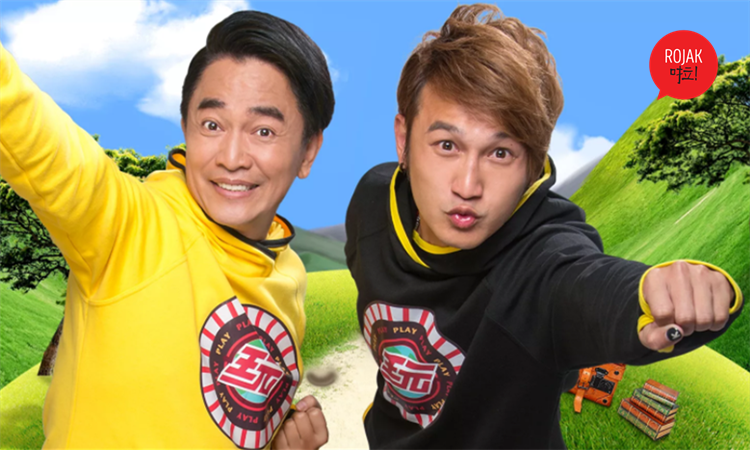 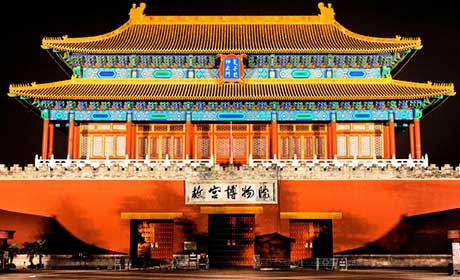 (Was/Were) Obama and Trump at the __________ two days ago?
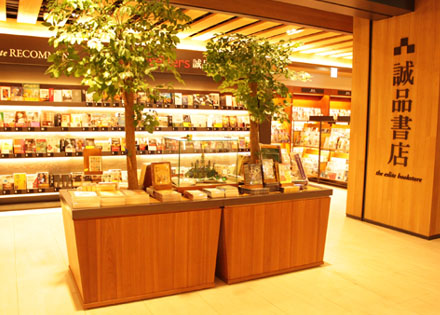 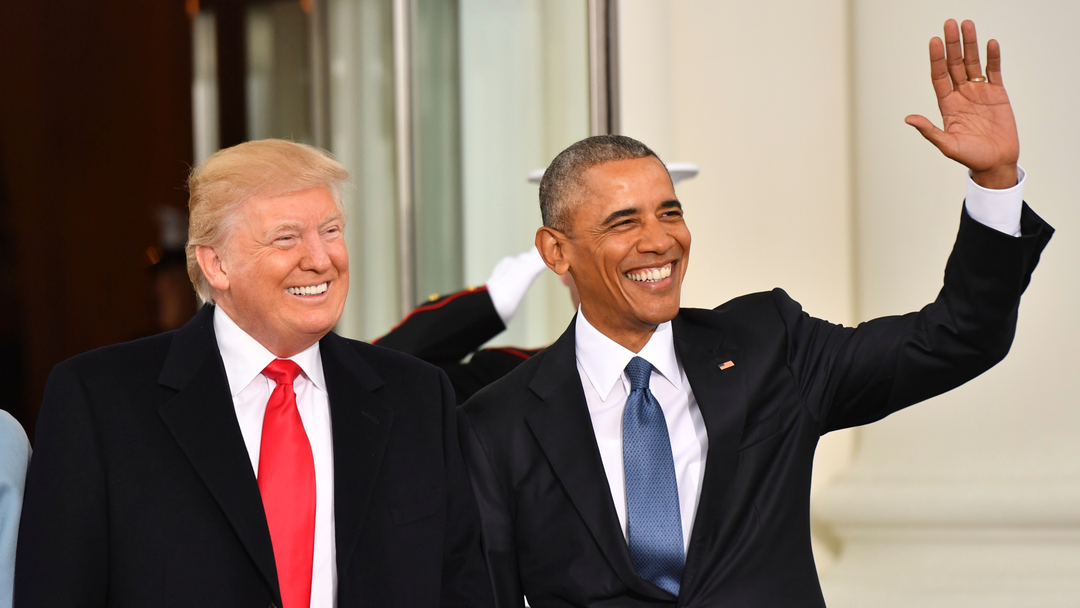 (Was/Were) TWICE and BTS at home last week?
No, they (wasn’t/weren’t).They (was/were) at the _____ last week.
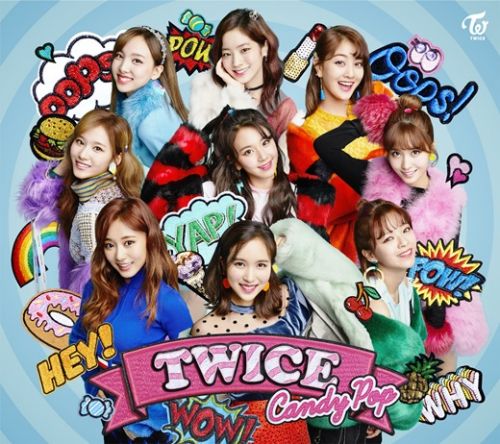 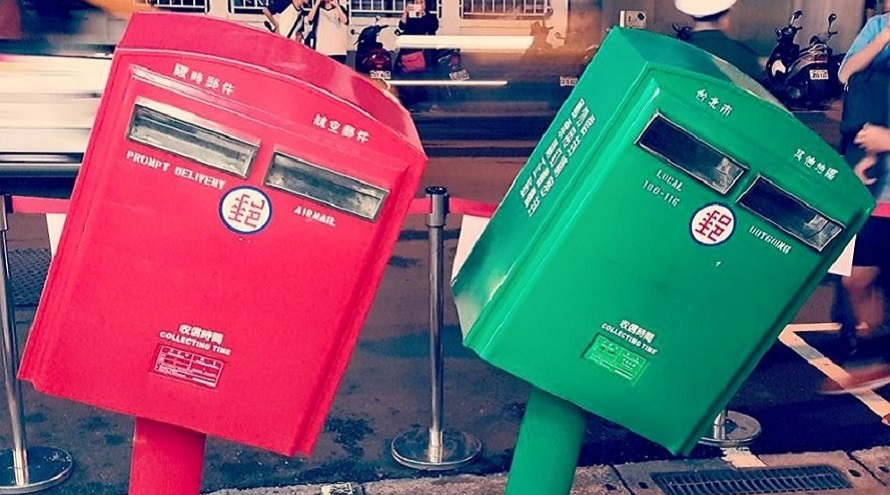 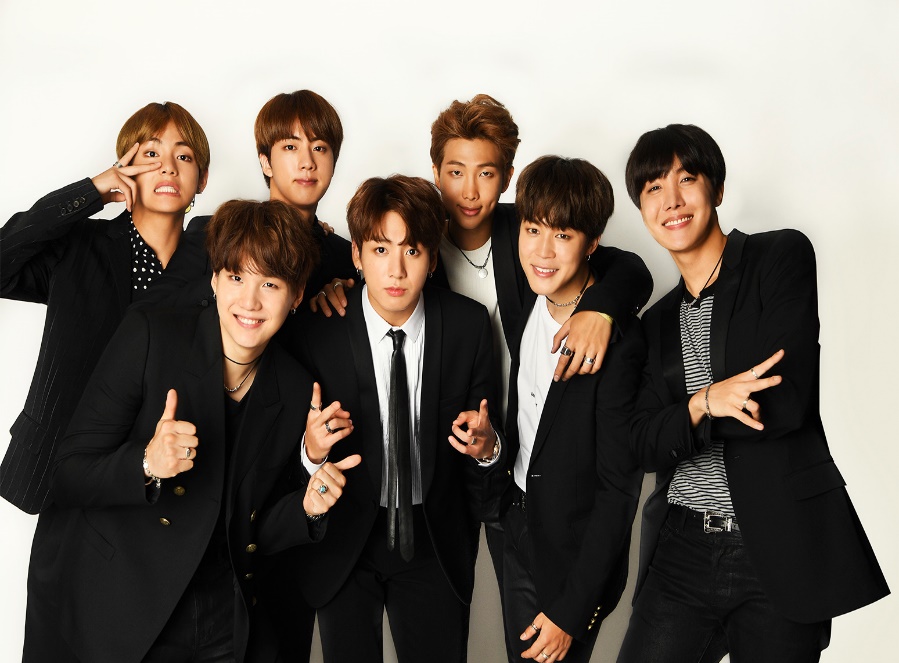 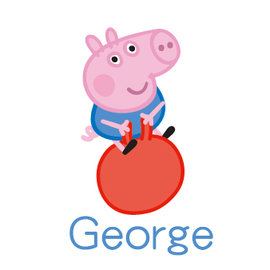 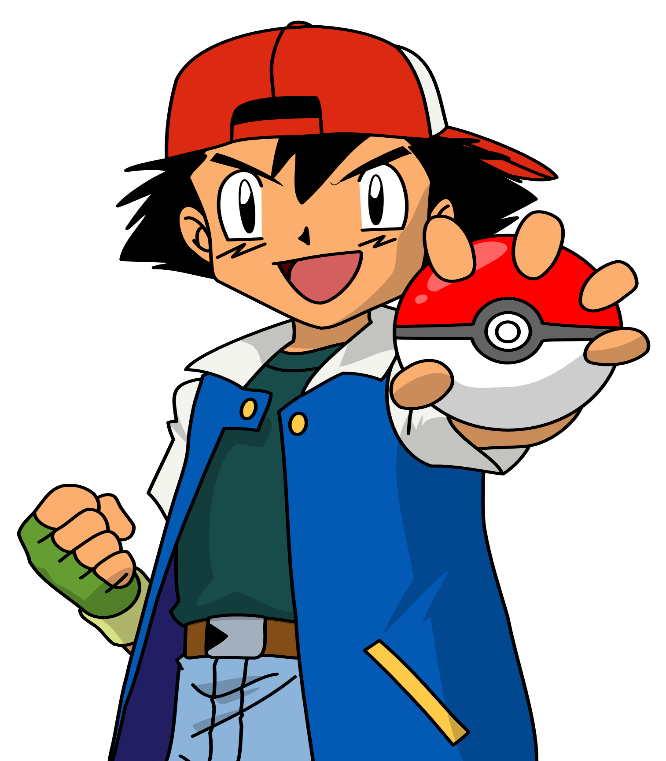 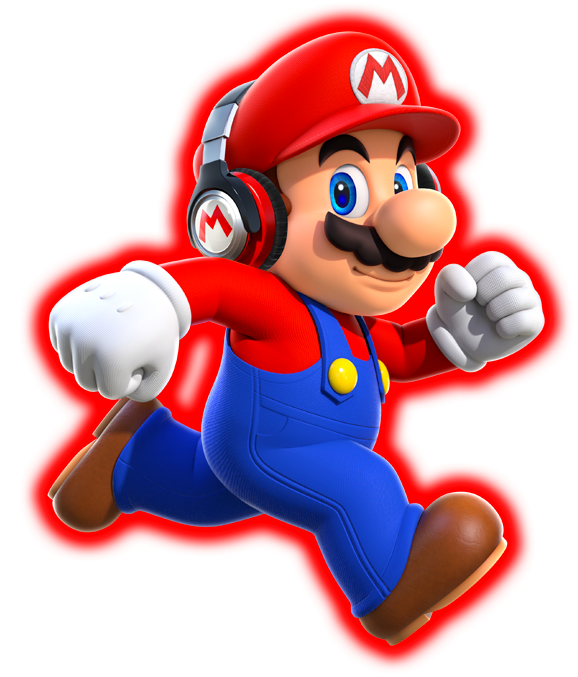 Ash
Mario
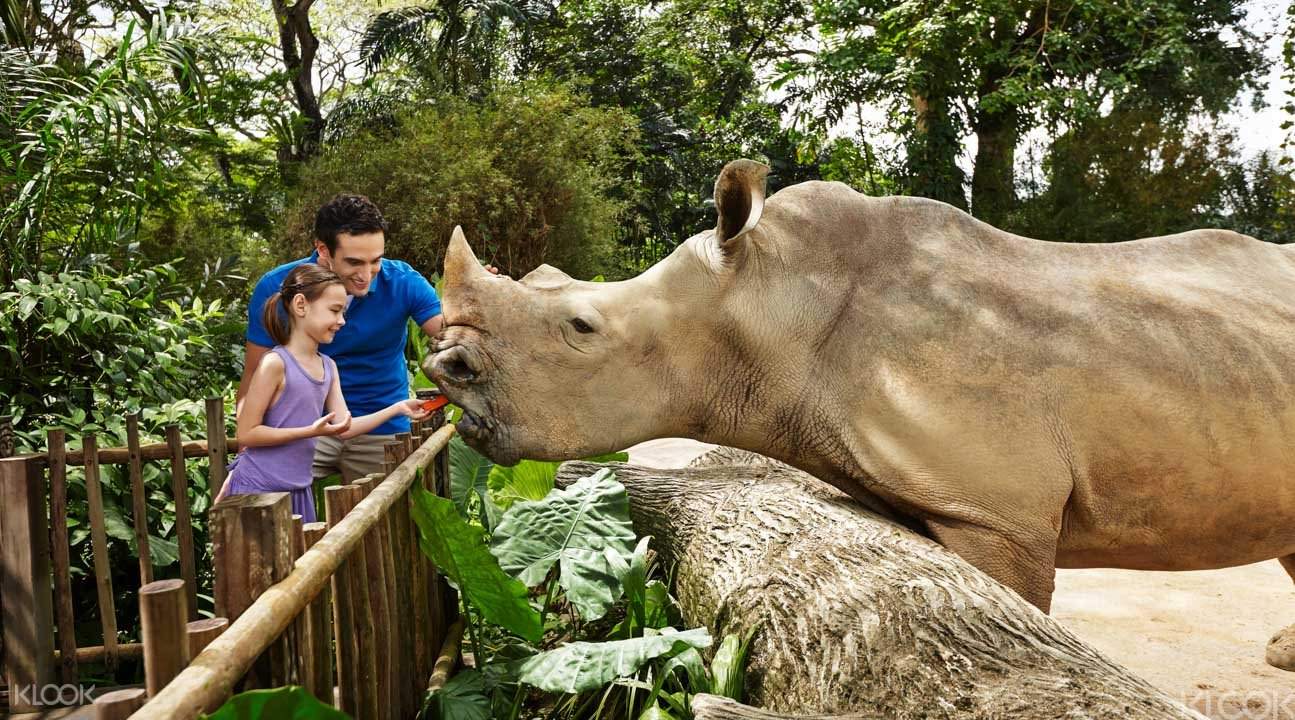 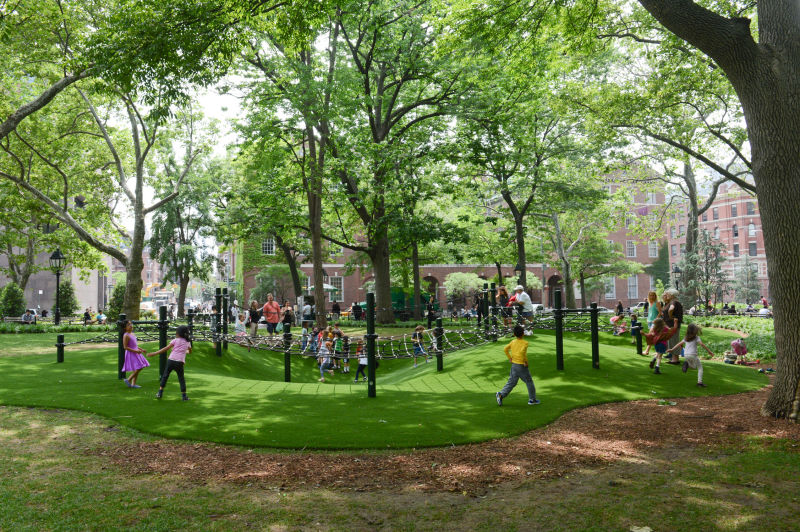 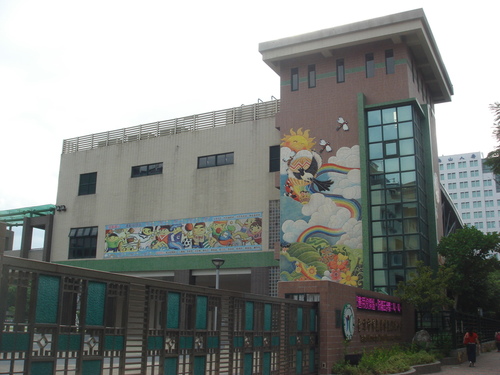